Δραστηριότητες Ηλεκτρονικής Εκπαίδευσης
Δραστηριότητα 1
Χρηματοδοτείται από την Ευρωπαϊκή Ένωση. Ωστόσο, οι απόψεις και οι γνώμες που εκφράζονται είναι αποκλειστικά του/των συγγραφέα/ων και δεν αντανακλούν κατ' ανάγκη τις απόψεις και τις γνώμες της Ευρωπαϊκής Ένωσης ή του Ευρωπαϊκού Εκτελεστικού Οργανισμού Εκπαίδευσης και Πολιτισμού (EACEA). Ούτε η Ευρωπαϊκή Ένωση ούτε ο EACEA μπορούν να θεωρηθούν υπεύθυνοι γι' αυτές.
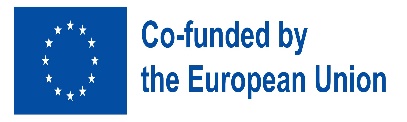 Αναπτύχθηκε από Universidade de Aveiro   |     Ιανουάριος, 2023
Αρ. έργου: 2021-1-IT02-KA220-ADU-000035139
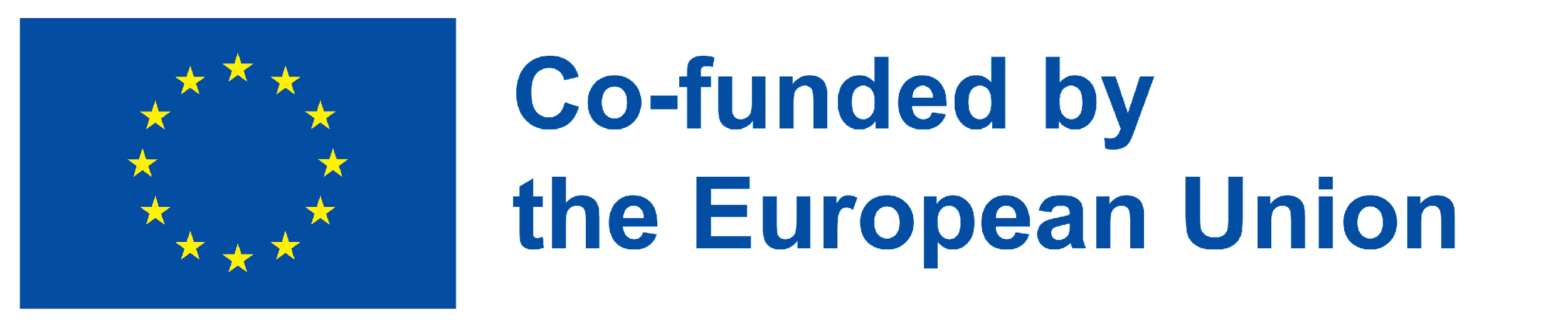 “Προετοιμασία των ατόμων για τη χρήση της ψηφιακής τεχνολογίας είναι μια από τις πιο ζωτικές ευθύνες για το μέλλον“
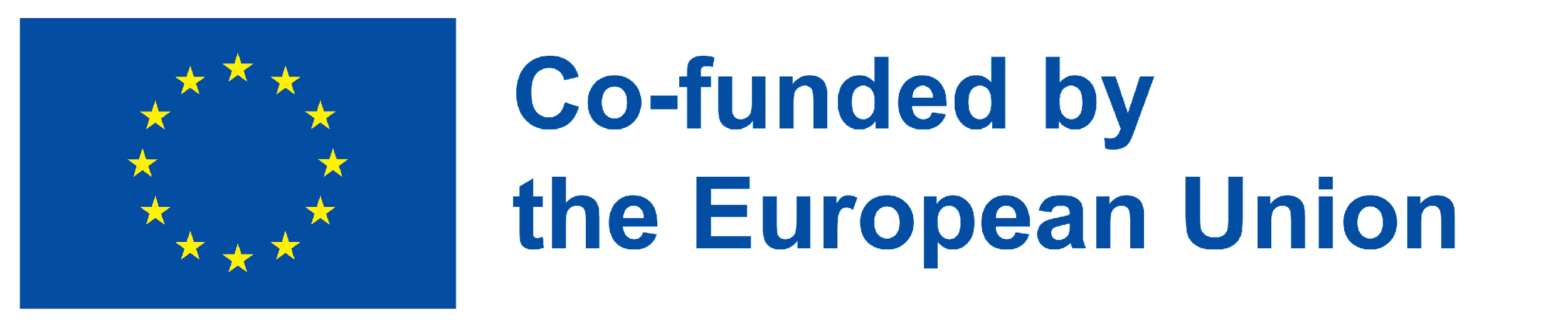 Σύνοψη
Ηλεκτρονική Εκπαίδευση
Δραστηριότητα 01: Εισαγωγή στις πλατφόρμες και τους πόρους της ηλεκτρονικής εκπαίδευσης
Δραστηριότητα 02: Αξιοποίηση ορισμένων πλατφορμών/πόρων ηλεκτρονικής εκπαίδευσης
Δραστηριότητα 03: Άμεση ενασχόληση με ένα ηλεκτρονικό μάθημα
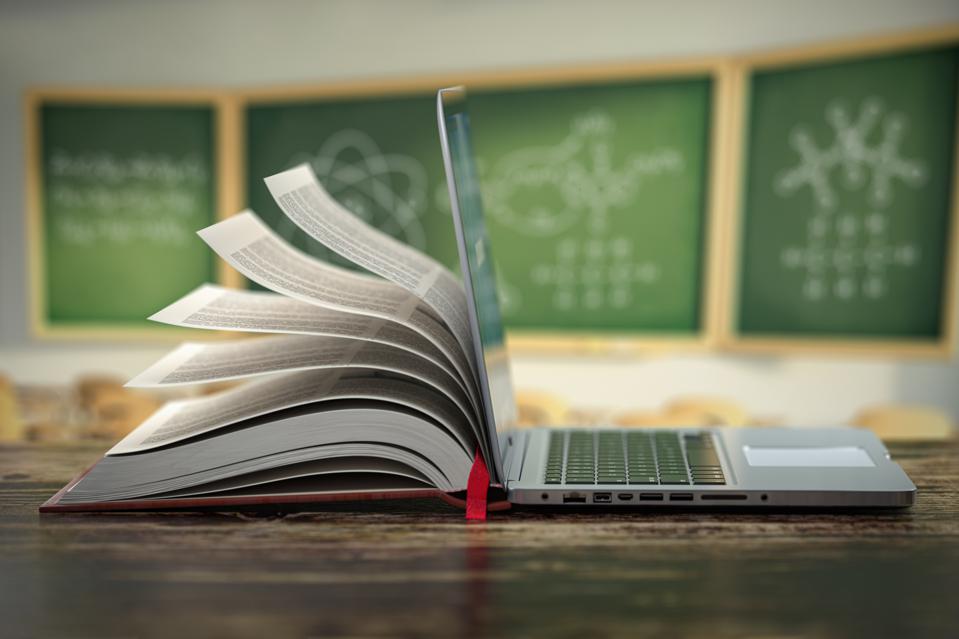 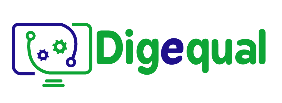 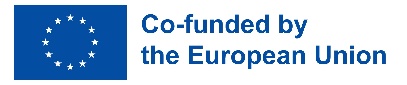 2021-1-IT02-KA220-ADU-000035139
ΔΡΑΣΤΗΡΙΟΤΗΤΑ 01Εισαγωγή την Ηλεκτρονική Εκπαίδευση
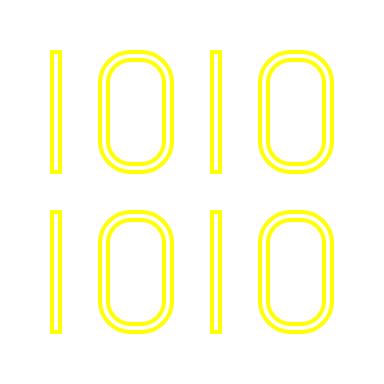 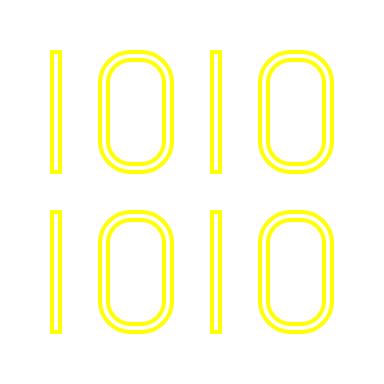 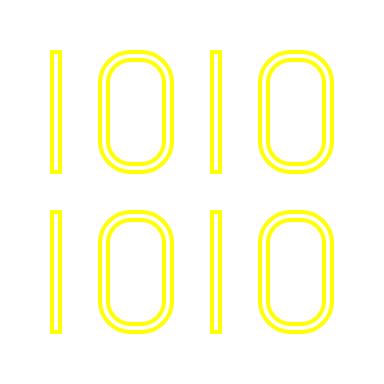 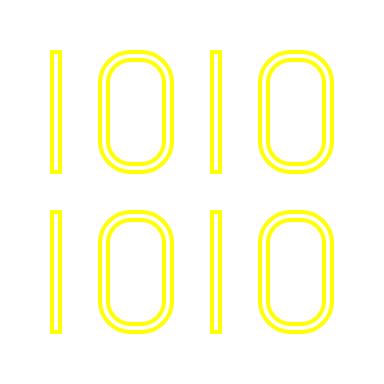 1
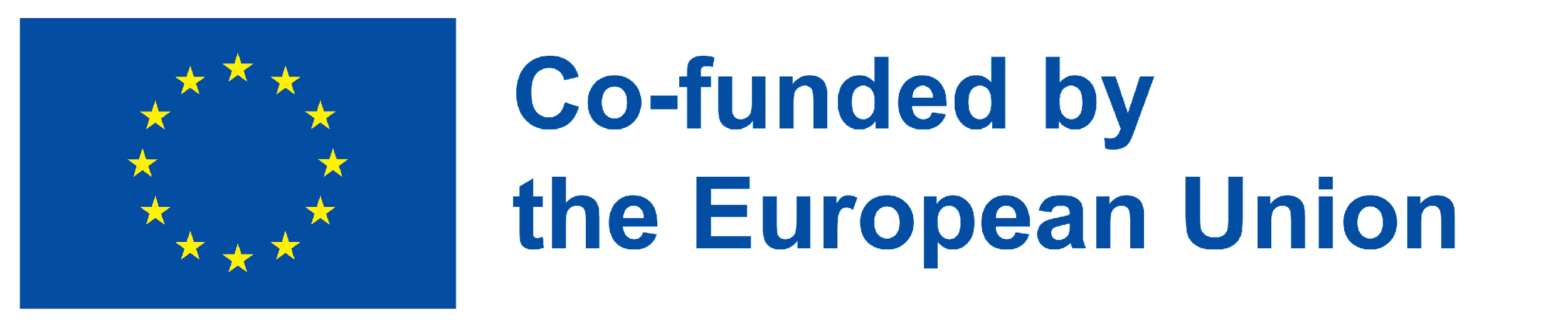 Δραστηριότητα 01
Εισαγωγή στις πλατφόρμες και τους πόρους ηλεκτρονικής εκπαίδευσης
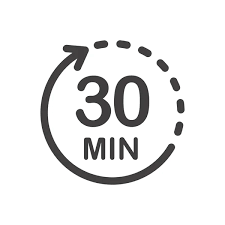 ΔΡΑΣΤΗΡΙΟΤΗΤΑ
ΠΕΡΙΓΡΑΜΜΑ
Γνωρίστε την ύπαρξη της online εκπαίδευσης
Μάθετε για την ύπαρξη διαφορετικών τύπων online εκπαίδευσης και μαθημάτων
Μάθετε πώς να βρίσκετε διαφορετικά μαθήματα και διαδικτυακές πλατφόρμες
Έχετε δοκιμάσει ποτέ ένα διαδικτυακό μάθημα (Ναι/Όχι);
Τι είδους μαθήματα είναι δυνατόν να παρακολουθήσετε στη διαδικτυακή εκπαίδευση;
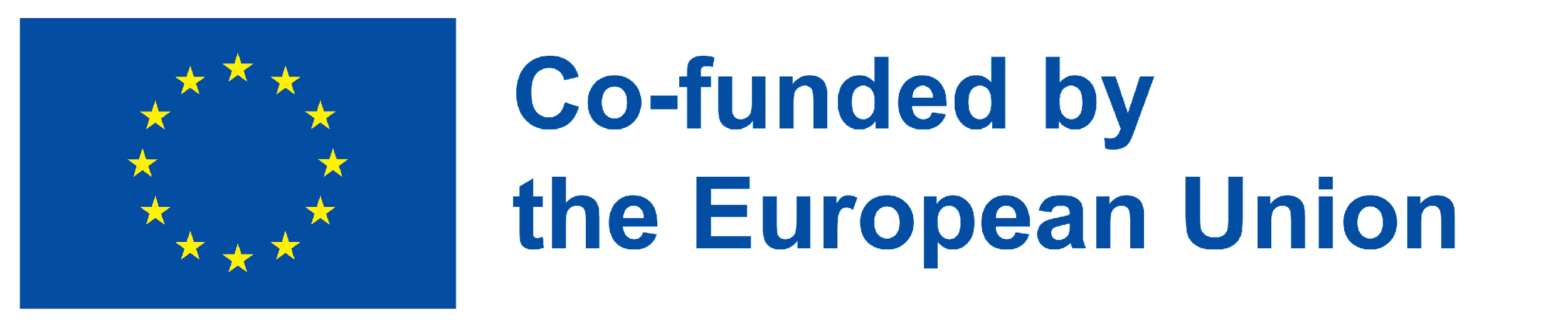 Δραστηριότητα 01
Εισαγωγή στις πλατφόρμες και τους πόρους ηλεκτρονικής εκπαίδευσης
Είναι η ποιότητα της διαδικτυακής εκπαίδευσης χειρότερη από τη δια ζώσης εκπαίδευση (Ναι/Όχι);
Είναι όλα τα διαδικτυακά μαθήματα δωρεάν (Ναι/Όχι);
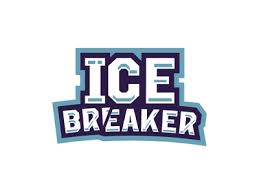 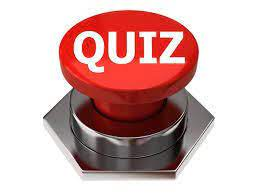 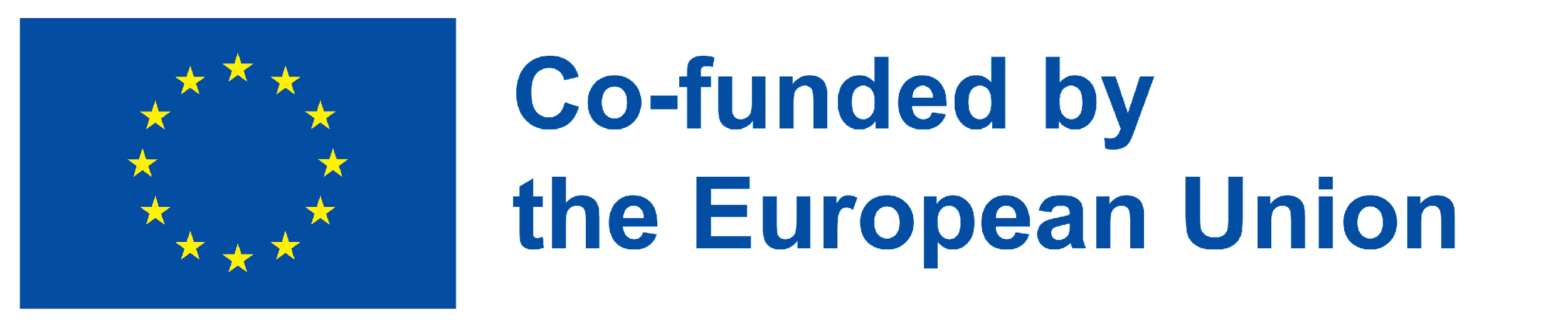 What is E-education?
Tι είναι η ηλεκτρονική εκπαίδευση;
e-learning, ηλεκτρονική μάθηση ή εκπαίδευση 
είναι ένα σύστημα εκπαίδευσης που μεταφέρει γνώσεις και ικανότητες που φτάνουν σε πολλούς ανθρώπους, είτε βρίσκονται είτε όχι στον ίδιο χώρο ή χρόνο
τάση
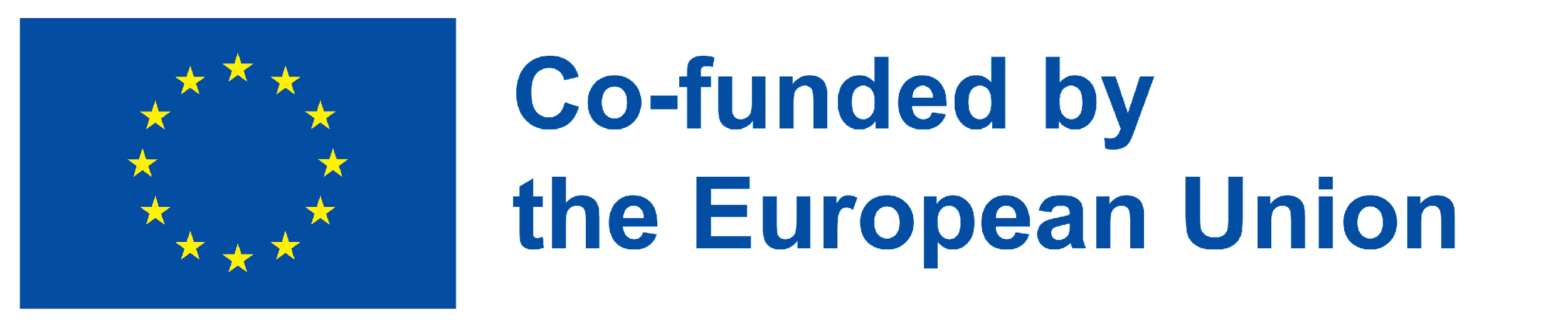 What is E-education?
οικολογικό
ελκυστικό
2. Γιατί να ασχοληθείτε με την ηλεκτρονική εκπαίδευση;
Why
ψηφιακός αλφαβητισμός
Ατομικός χρόνος και ρυθμός
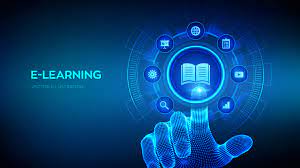 επαγγελματική εξέλιξη
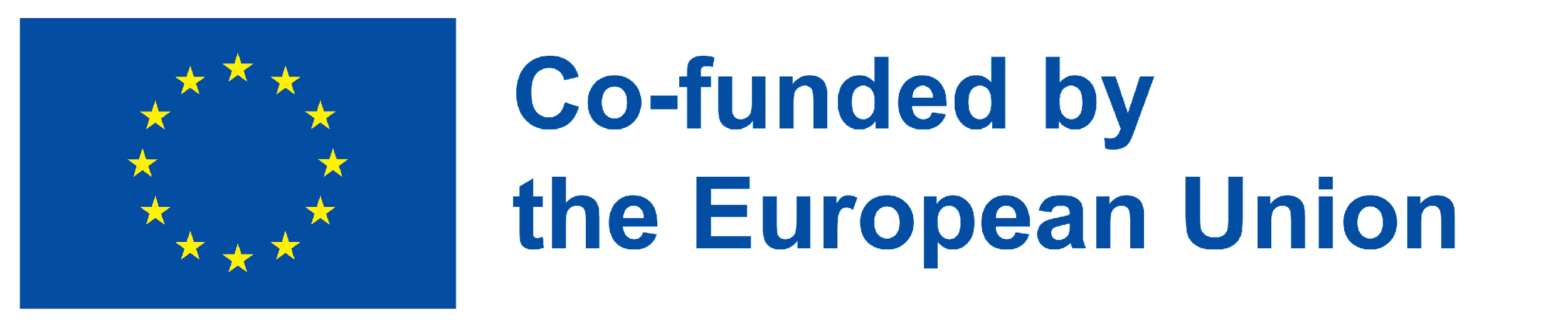 What is E-education?
2. Γιατί να ασχοληθείτε με την ηλεκτρονική εκπαίδευση;
επαγγελματική εξέλιξη
 μπορεί να συμβάλει στην αύξηση της αποδοτικότητας των εργαζομένων
Τάση
η ηλεκτρονική μάθηση έχει μεταμορφώσει την εκπαίδευση
Εκλυστικό
οι μαθητές είναι πιο συγκεντρωμένοι και λιγότερο αφηρημένοι
ψηφιακός αλφαβητισμός
κανείς δεν πρέπει να μείνει πίσω
Ατομικός χρόνος και ρυθμός
οι εκπαιδευόμενοι μπορούν να προσαρμόσουν την καμπύλη μάθησης
οικολογικό
συμβάλλει μαζικά στη μείωση των εκπομπών CO2 και της κατανάλωσης ενέργειας
Πολλαπλές μορφές
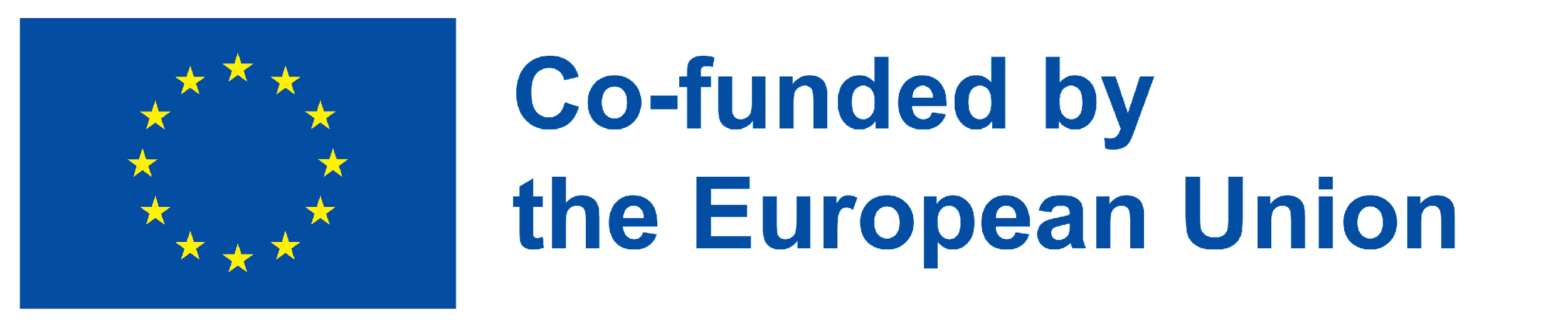 What is E-education?
Αυτοαξιολόγηση
Ευκαιρίες ενεργητικής μάθησης
3. Πώς να εμπλακείτε στην ηλεκτρονική εκπαίδευση;
ΠΩΣ
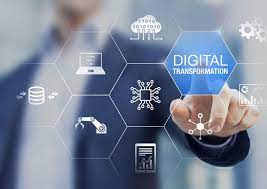 Ανατροφοδότηση
Παιχνιδοποίηση
Αλληλεπίδραση
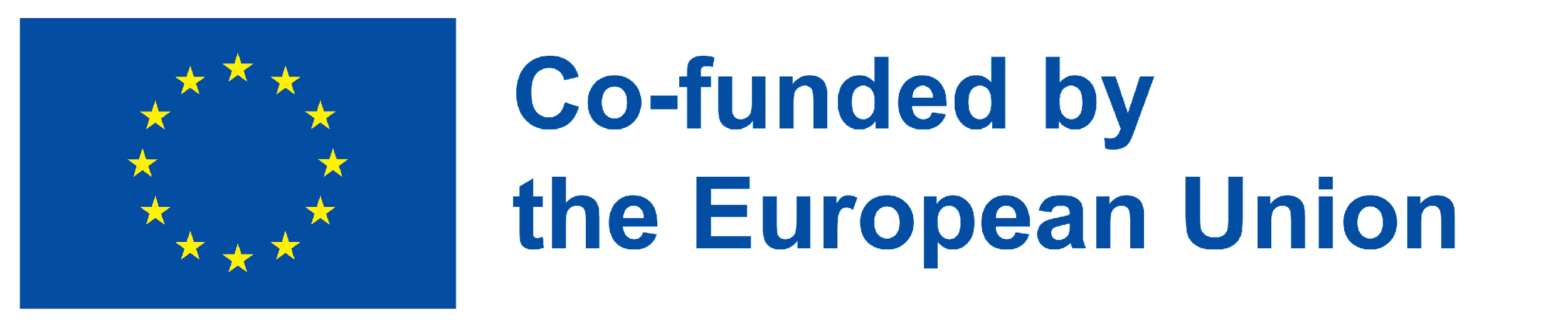 What is E-education?
3. Πώς να εμπλακείτε στην ηλεκτρονική εκπαίδευση;
Αλληλεπίδραση
Θα πρέπει να αναζητήσετε περιεχόμενο ή πλατφόρμες όπου μπορείτε να αλληλεπιδράσετε με άλλους εκπαιδευόμενους.
Πολλαπλές μορφές
διαφορετικές πλατφόρμες και μορφές θα είναι επωφελείς και θα προσελκύσουν την προσοχή σας
Ευκαιρίες ενεργητικής μάθησης
δεν θα σας αφήσει ποτέ να βαρεθείτε και θα σας βοηθήσει να εμπλέξετε
Ανατροφοδότηση
η συλλογή ιδεών για πιθανές βελτιώσεις μπορεί επίσης να είναι σχετική
Παιχνιδοποίηση
βιώνουν την ατμόσφαιρα μιας κοινότητας και μαθαίνουν ασυνείδητα νέο περιεχόμενο
Αυτοαξιολόγηση
ευκαιρίες αύξησης της ευθύνης για τη δέσμευση
Εύκολη πρόσβαση
Αυτοκατευθυνόμενη μάθηση
Ποικιλία θεμάτων
Απεριόριστα εργαλεία μάθησης
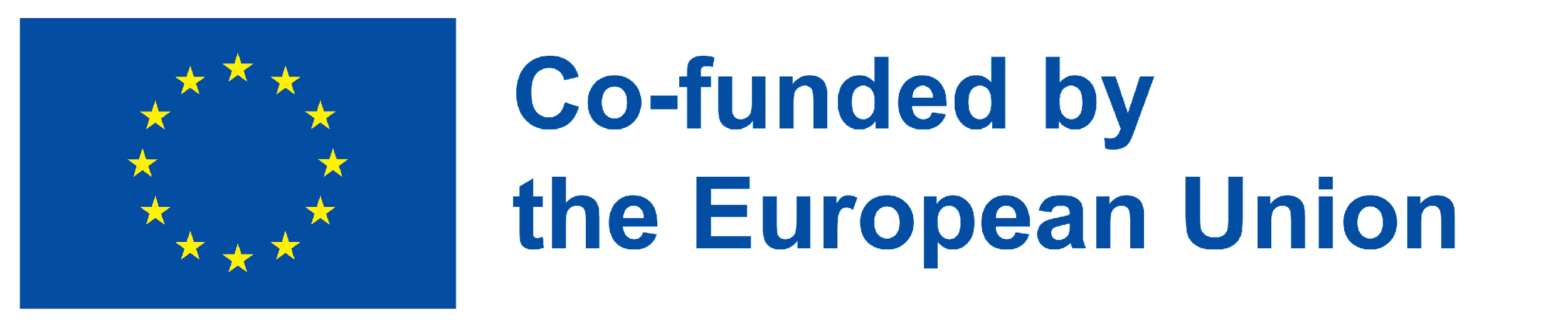 What is E-education?
4. Οφέλη Ηλεκτρονικής Εκπαίδευσης
Συνεργατική μάθηση
Μειωμένοι πόροι
Φθηνότερο
Red-Do
Ανάπτυξη
Διαδραστικό
Εύκολη πρόσβαση
μαθήματα ανεξαρτήτως τοποθεσίας, αποφεύγοντας τα ταξίδια και την απομάκρυνση από το σπίτι για μεγάλα χρονικά διαστήματα
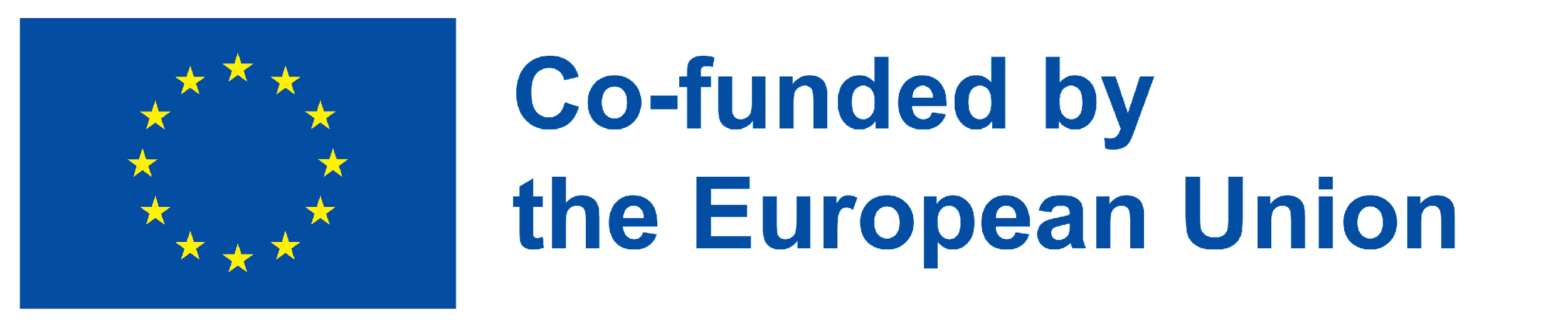 What is E-education?
μαθαίνουν πώς να προγραμματίζουν και να σχεδιάζουν τις καθημερινές τους δραστηριότητες
Αυτοκατευθυνόμενη μάθηση
μεγαλύτερη προσφορά και ποικιλία διαδικτυακών μαθημάτων κατάρτισης, μεθόδων και καθηγητών
Ποικιλία θεμάτων
4. Οφέλη Ηλεκτρονικής Εκπαίδευσης
σχεδόν απεριόριστο περιεχόμενο και περιοχές μελέτης
Απεριόριστα εργαλεία μάθησης
χώρους συνεργασίας όπου μπορούν να μοιράζονται και να μαθαίνουν νέες πληροφορίες και να βοηθούν ο ένας τον άλλον
Συνεργατική μάθηση.
απαιτείται μόνο ένας υπολογιστής, ένα τηλέφωνο και το διαδίκτυο,
Μειωμένοι πόροι
φθηνότερες διαμορφωτικές προσφορές σε σύγκριση με τις επιλογές πρόσωπο με πρόσωπο.
Φθηνότερο
δυνατότητα αποκατάστασης, επανάληψης ή αντικατάστασης τάξεων.
Red-Do
περισσότερα άτομα έχουν πρόσβαση σε υψηλότερα επίπεδα εκπαίδευσης, με αποτέλεσμα επίπεδα κοινωνικού πλούτου
Ανάπτυξη
Διαδραστικό
ενεργές διαδικασίες μάθησης-διδασκαλίας, καθώς και δημιουργικότητα και καινοτομία.
εύρεση υλικών
εστίαση
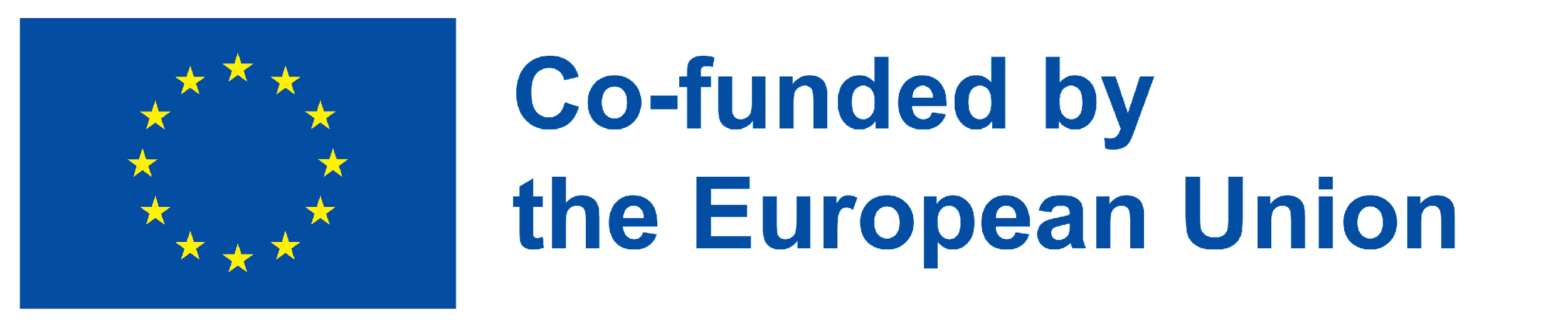 What is E-education?
5. Προκλήσεις Ηλεκτρονικής Εκπαίδευσης
πληροφορίες
εξοπλισμός
εύρεση υλικών
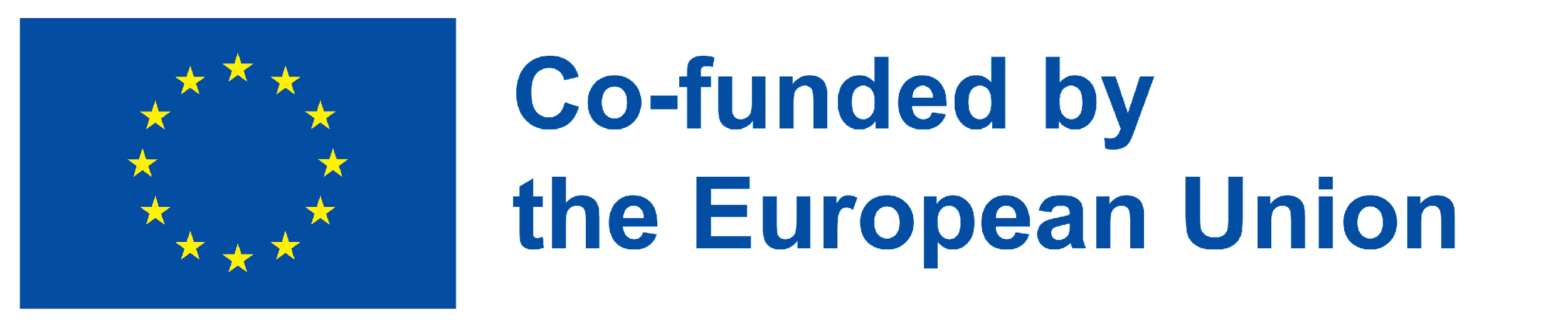 Δυσκολία εύρεσης διαδικτυακού υλικού που είναι κατάλληλο για τις γνώσεις κάθε ατόμου και για το τι θέλει να μάθει
What is E-education?
5. e-education Challenges
Αποσπάσεις προσοχής ή δυσκολία συγκέντρωσης για μάθηση. Αυτοί οι περισπασμοί μπορεί να προκύψουν μέσα από όλα όσα προσφέρει το διαδίκτυο και οι μαθητές θα πρέπει να προσπαθήσουν να επικεντρωθούν σε αυτό που πραγματικά θέλουν να μάθουν και στους στόχους τους.
εστίαση
πληροφορίες
Οι σπουδαστές θα πρέπει επίσης να αναζητούν το πιο ενημερωμένο περιεχόμενο, προκειμένου να παρακολουθούν τις τελευταίες πληροφορίες για τα θέματα που τους ενδιαφέρουν.
εξοπλισμός
Δυσκολία στην ύπαρξη του απαραίτητου εξοπλισμού για τη σωστή προβολή του περιεχομένου που πρόκειται να διδαχθεί. Αν και επί του παρόντος το περιεχόμενο είναι ήδη διαθέσιμο για τον περισσότερο εξοπλισμό, συμπεριλαμβανομένων των smartphones.
Project No: 2021-1-DE02-KA220-VET-000030542
Thank you!
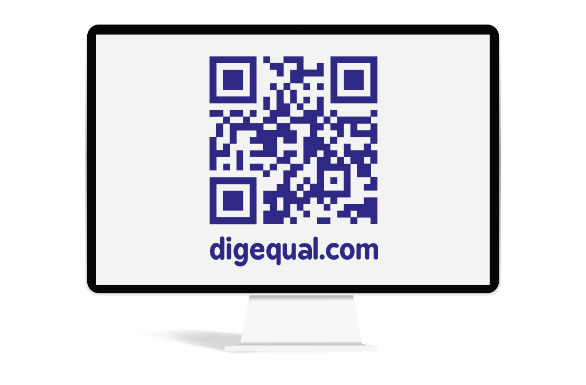 Follow us on Facebook!
https://www.facebook.com/digequalproject
Funded by the European Union. Views and opinions expressed are however those of the author(s) only and do not necessarily reflect those of the European Union or the European Education and Culture Executive Agency (EACEA). Neither the European Union nor EACEA can be held responsible for them
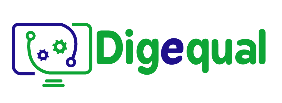 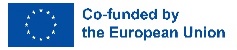 Project No: 2021-1-IT02-KA220-ADU-000035139
Δραστηριότητες Ηλεκτρονικής Εκπαίδευσης
Δραστηριότητα 2
Χρηματοδοτείται από την Ευρωπαϊκή Ένωση. Ωστόσο, οι απόψεις και οι γνώμες που εκφράζονται είναι αποκλειστικά του/των συγγραφέα/ων και δεν αντανακλούν κατ' ανάγκη τις απόψεις και τις γνώμες της Ευρωπαϊκής Ένωσης ή του Ευρωπαϊκού Εκτελεστικού Οργανισμού Εκπαίδευσης και Πολιτισμού (EACEA). Ούτε η Ευρωπαϊκή Ένωση ούτε ο EACEA μπορούν να θεωρηθούν υπεύθυνοι γι' αυτές.
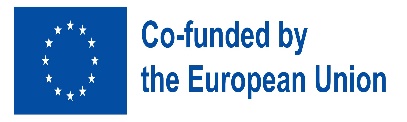 Αναπτύχθηκε από Universidade de Aveiro   |     Ιανουάριος, 2023
Αρ. έργου: 2021-1-IT02-KA220-ADU-000035139
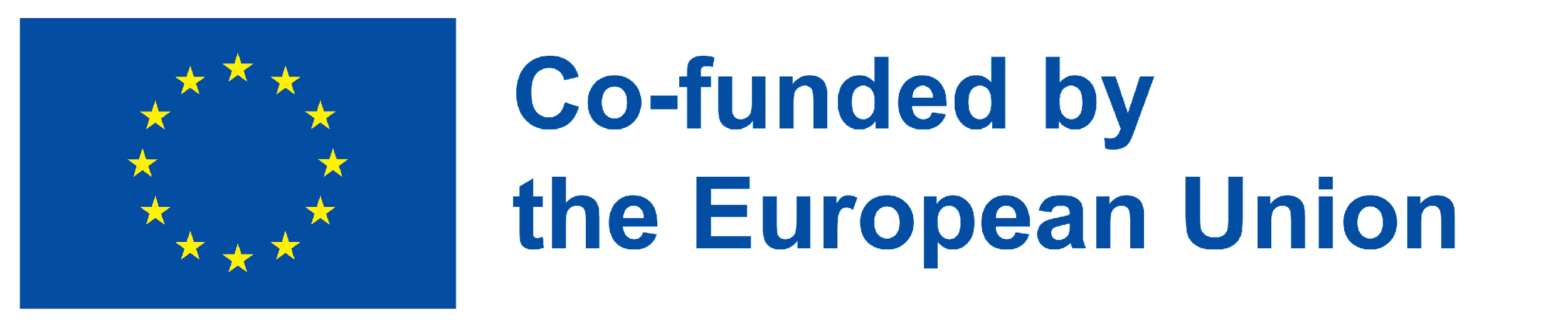 “Προετοιμασία των ατόμων για τη χρήση της ψηφιακής τεχνολογίας είναι μια από τις πιο ζωτικές ευθύνες για το μέλλον“
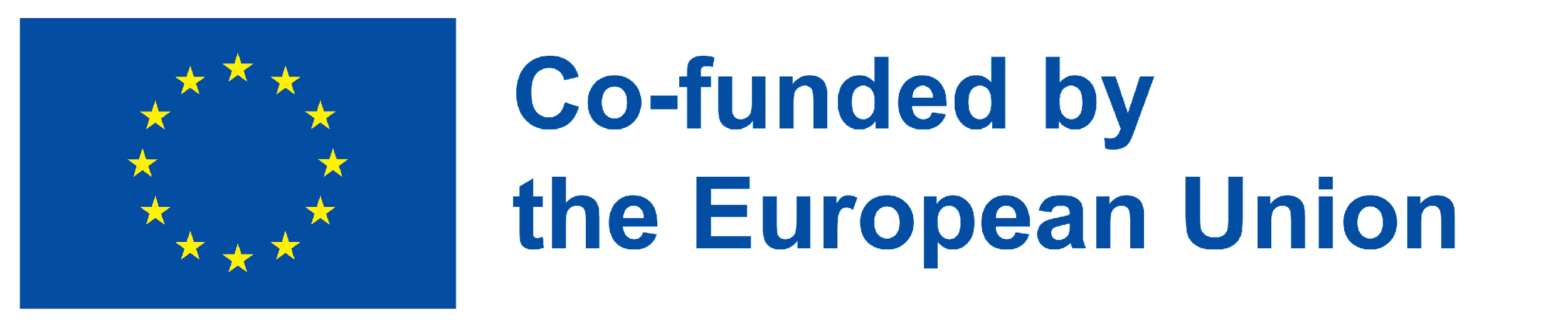 Σύνοψη
Ηλεκτρονική Εκπαίδευση
Δραστηριότητα 01: Εισαγωγή στις πλατφόρμες και τους πόρους της ηλεκτρονικής εκπαίδευσης
Δραστηριότητα 02: Αξιοποίηση ορισμένων πλατφορμών/πόρων ηλεκτρονικής εκπαίδευσης
Δραστηριότητα 03: Άμεση ενασχόληση με ένα ηλεκτρονικό μάθημα
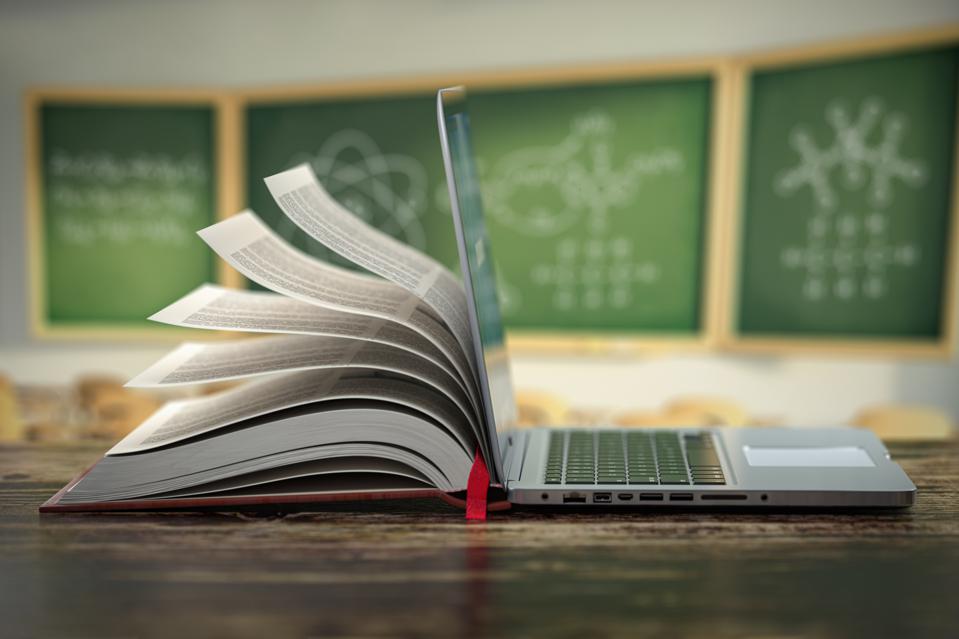 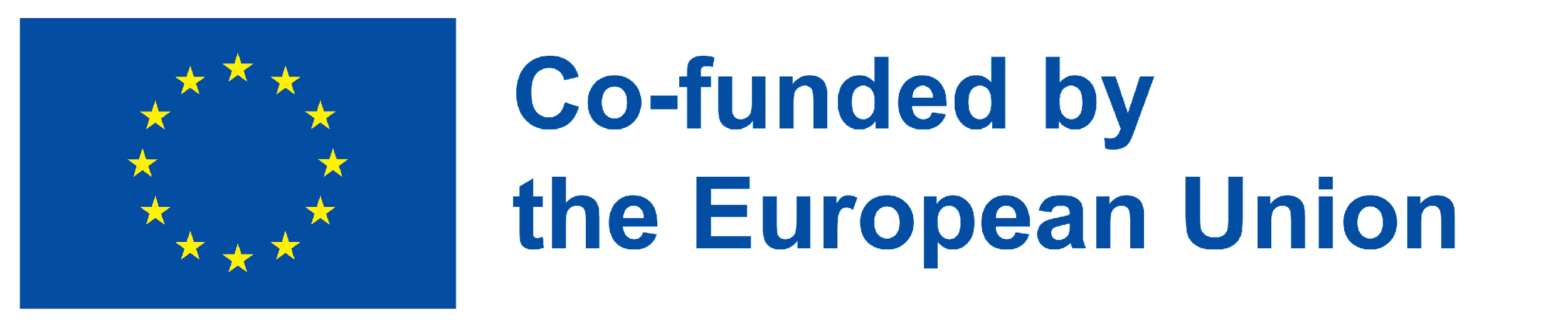 What is E-education?
Tι είναι η ηλεκτρονική εκπαίδευση;
e-learning, ηλεκτρονική μάθηση ή εκπαίδευση 
είναι ένα σύστημα εκπαίδευσης που μεταφέρει γνώσεις και ικανότητες που φτάνουν σε πολλούς ανθρώπους, είτε βρίσκονται είτε όχι στον ίδιο χώρο ή χρόνο
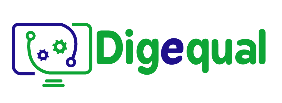 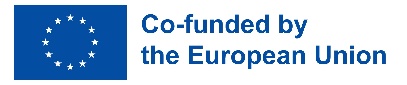 2021-1-IT02-KA220-ADU-000035139
ΔΡΑΣΤΗΡΙΟΤΗΤΕΣ 02Αξιοποίηση ορισμένων πλατφορμών/πόρων ηλεκτρονικής εκπαίδευσης
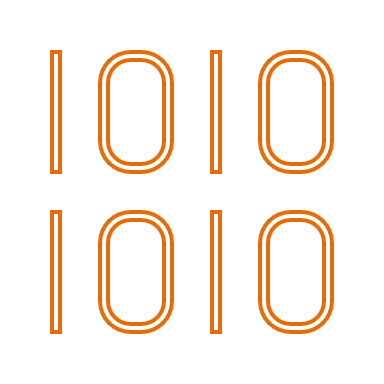 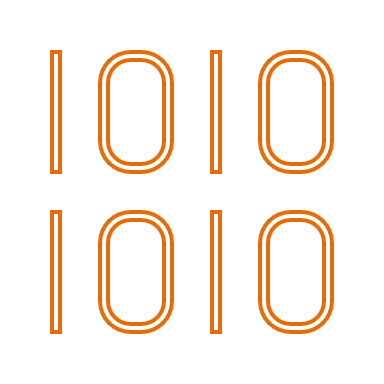 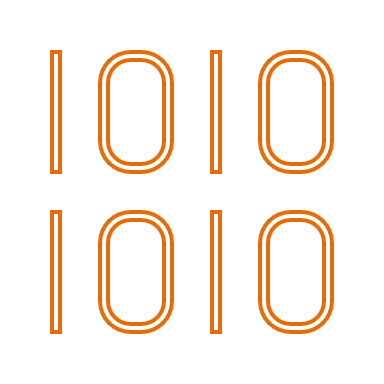 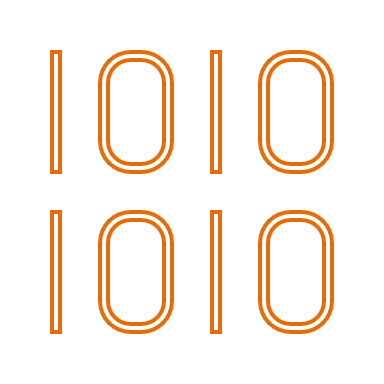 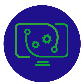 1
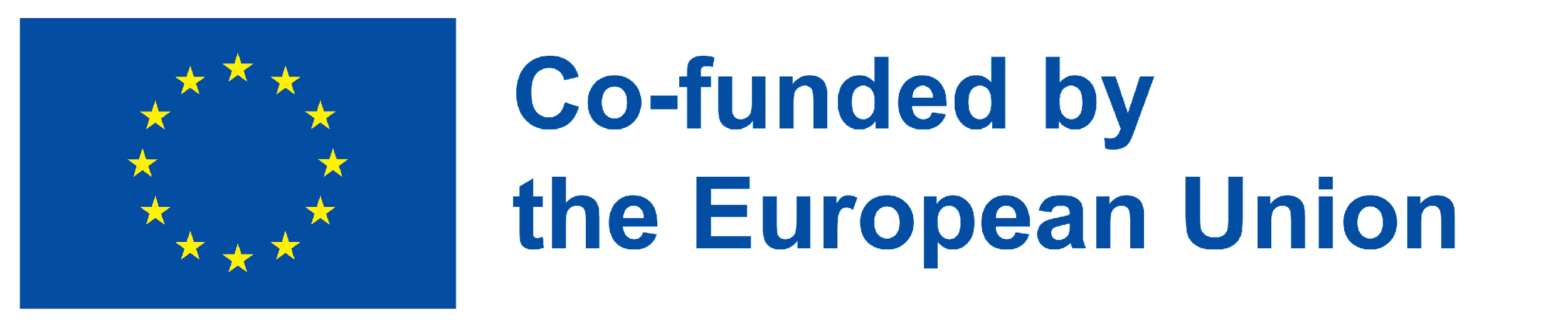 Δραστηριότητα 02
Αξιοποίηση ορισμένων πλατφορμών/πόρων ηλεκτρονικής εκπαίδευσης
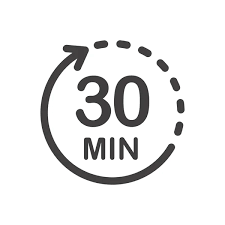 ΔΡΑΣΤΗΡΙΟΤΗΤΑ 
ΠΕΡΙΓΡΑΜΜΑ
Εισαγωγική παρουσίαση, όπου παρουσιάζονται στο κοινό ορισμένες πλατφόρμες
Μάθετε πώς να περιηγείστε στις διαδικτυακές πλατφόρμες διδασκαλίας: εξερεύνηση δικτυακών τόπων ηλεκτρονικής μάθησης
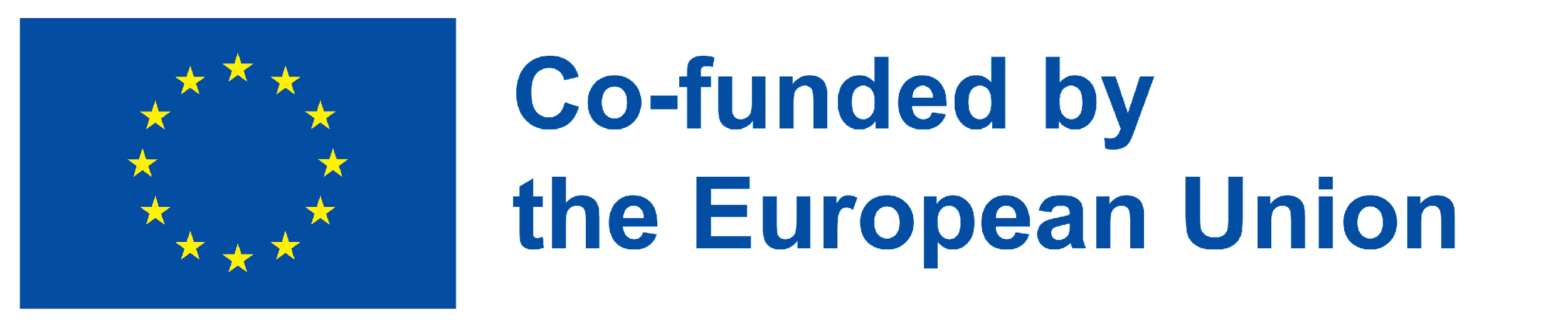 Δραστηριότητα 02
Αξιοποίηση ορισμένων πλατφορμών/πόρων ηλεκτρονικής εκπαίδευσης
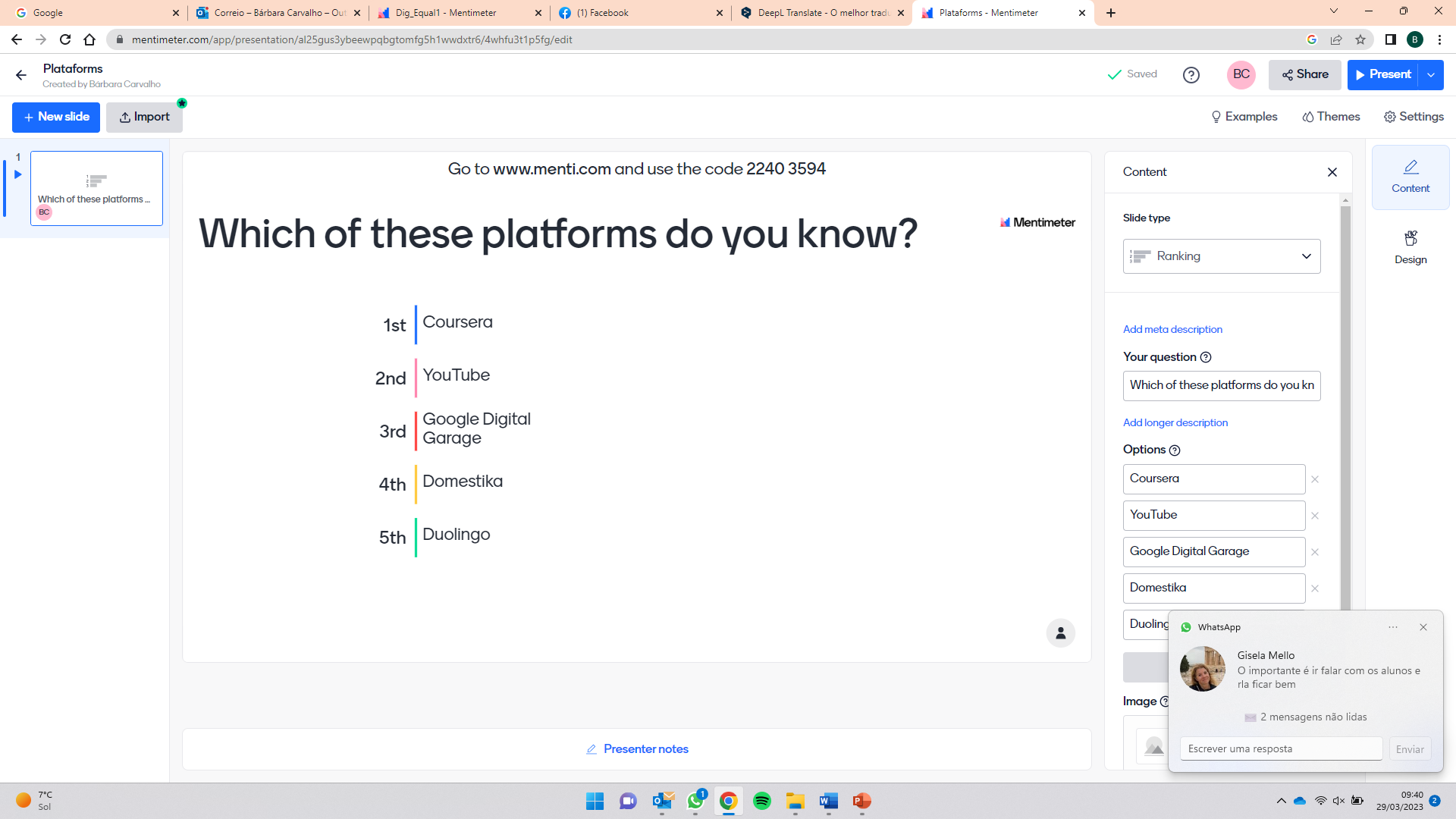 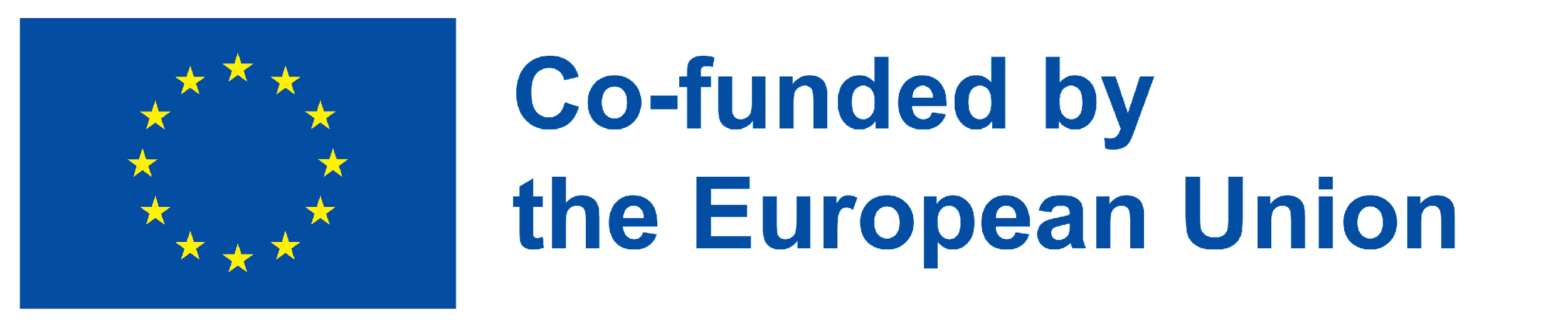 Δραστηριότητα 02. Μέρος 1
Αξιοποίηση ορισμένων πλατφορμών/πόρων ηλεκτρονικής εκπαίδευσης
Παραδείγματα πλατφορμών
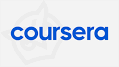 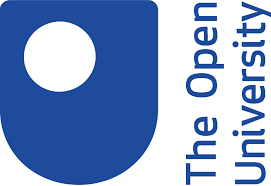 ΗΛΕΚΤΡΟΝΙΚΗ ΜΑΘΗΣΗ
27 Καλύτερες πλατφόρμες online μάθησης (ενημερωμένες 2023)
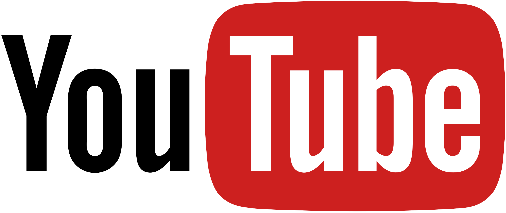 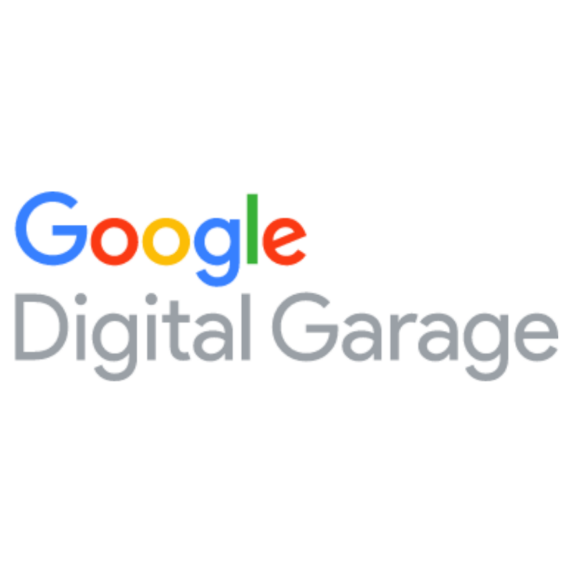 https://learndigital.withgoogle.com/digitalgarage/
www.coursera.org
www.open.ac.uk
www.youtube.com
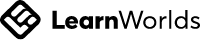 Μία από τις προτεινόμενες πλατφόρμες είναι η Coursera, αλλά το κοινό θα μπορεί να χρησιμοποιήσει οποιαδήποτε πλατφόρμα προτιμά κατά τη διάρκεια της δραστηριότητας.
learnworlds.com
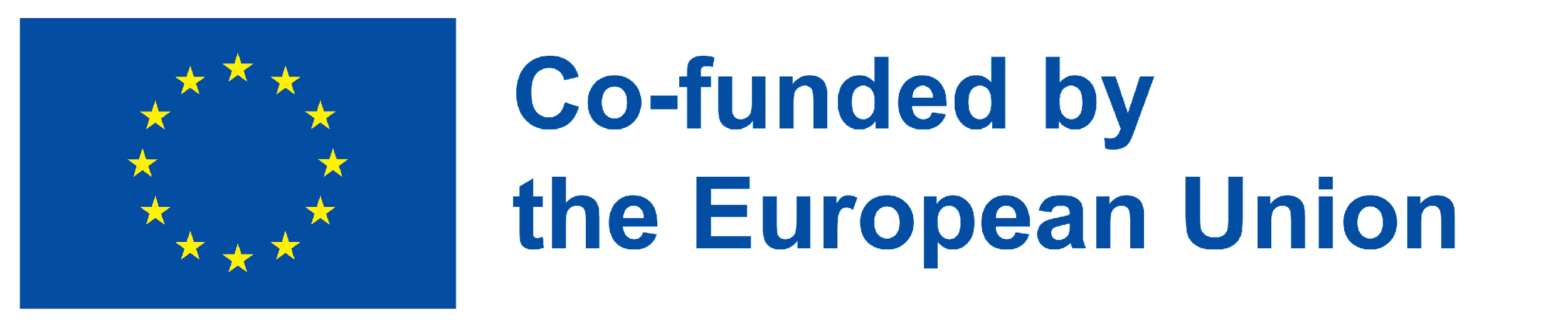 Δραστηριότητα 02. Μέρος 1
Αξιοποίηση ορισμένων πλατφορμών/πόρων ηλεκτρονικής εκπαίδευσης
Εξερευνήστε!
Πηγαίνετε στο www.coursera.org
Δημιουργήστε δωρεάν λογαριασμό
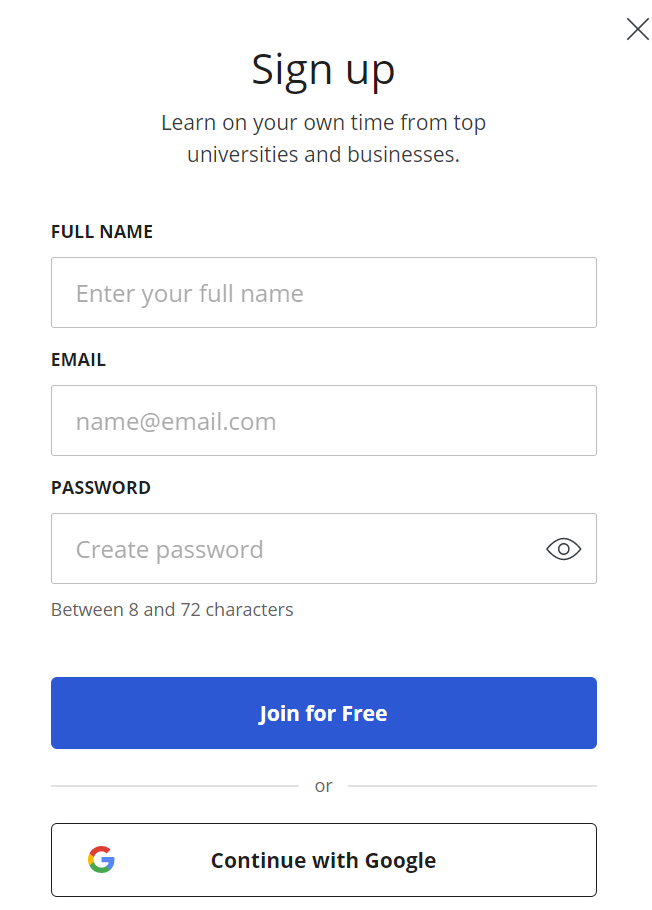 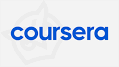 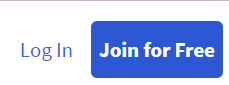 www.coursera.org
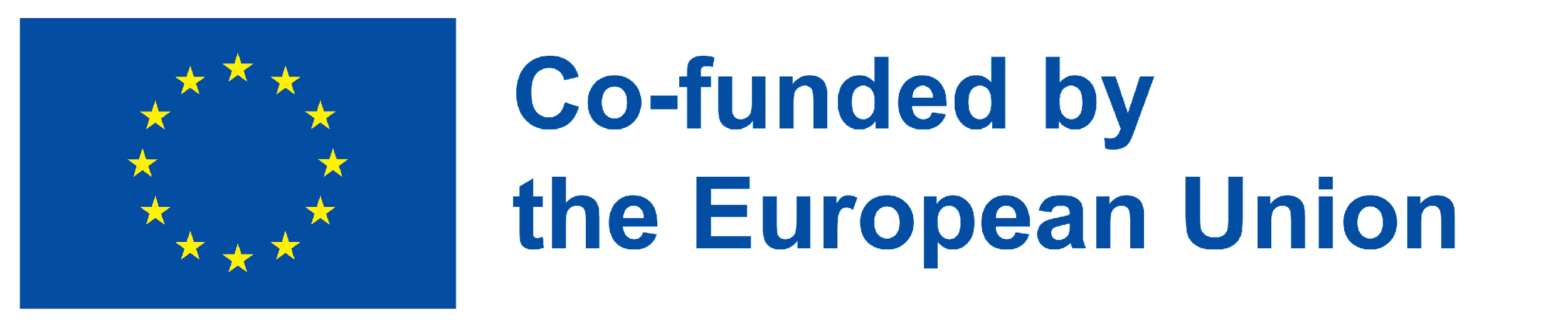 Δραστηριότητα 02. Μέρος 1
Αξιοποίηση ορισμένων πλατφορμών/πόρων ηλεκτρονικής εκπαίδευσης
3. Πάρτε ένα δωρεάν μάθημα
Εξερευνήστε!
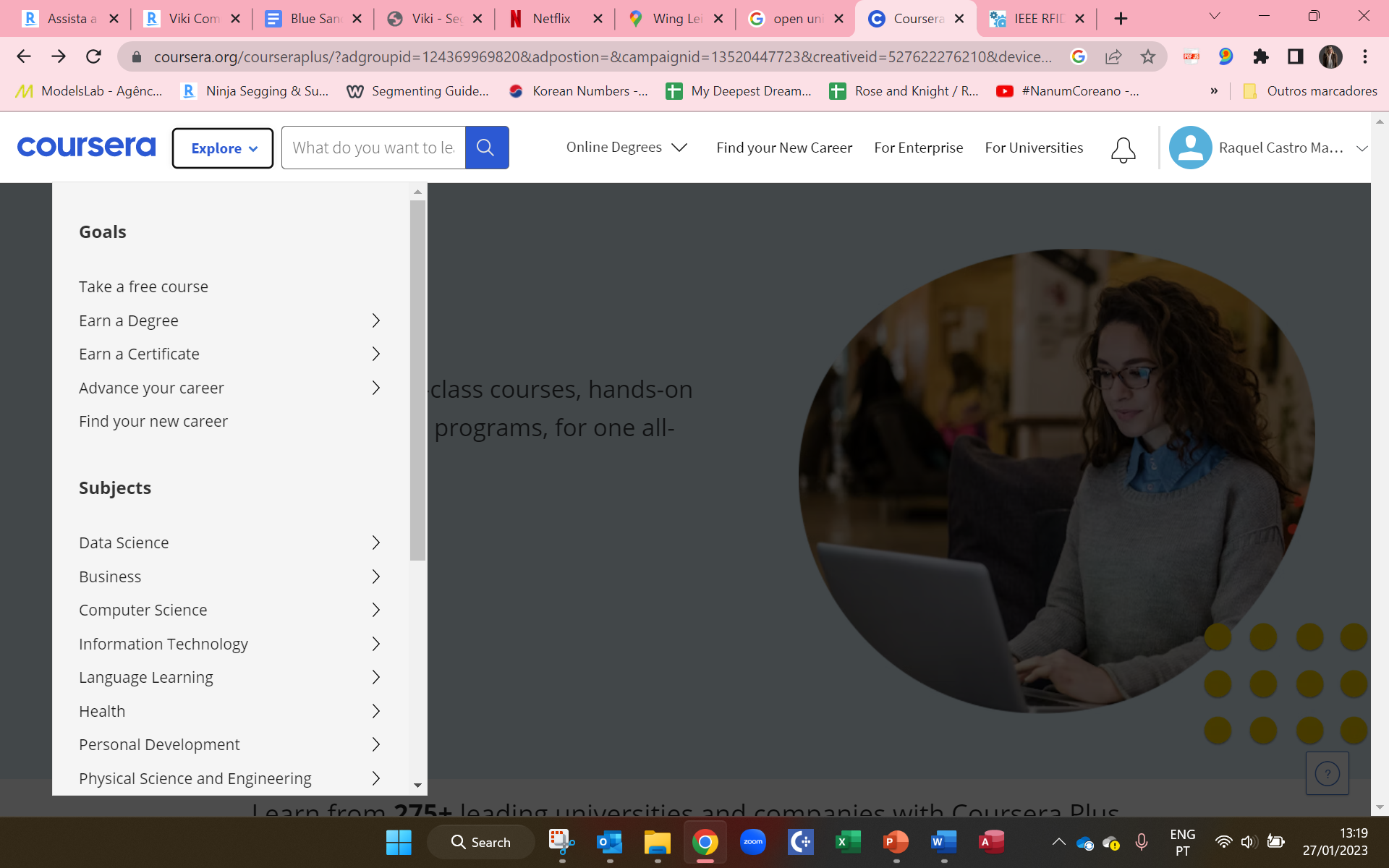 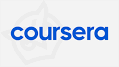 www.coursera.org
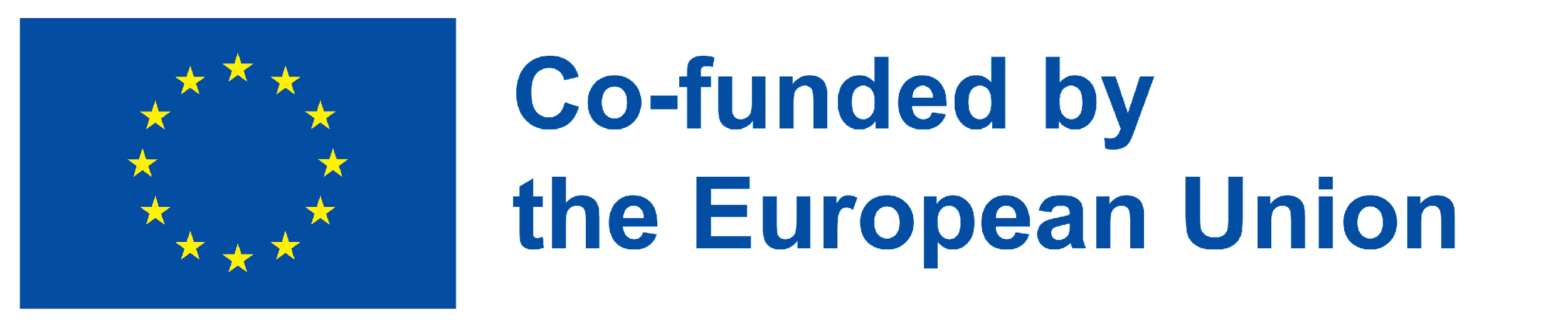 Δραστηριότητα 02. Μέρος 1
Αξιοποίηση ορισμένων πλατφορμών/πόρων ηλεκτρονικής εκπαίδευσης
4. Επιλέξτε ένα θέμα
Εξερευνήστε!
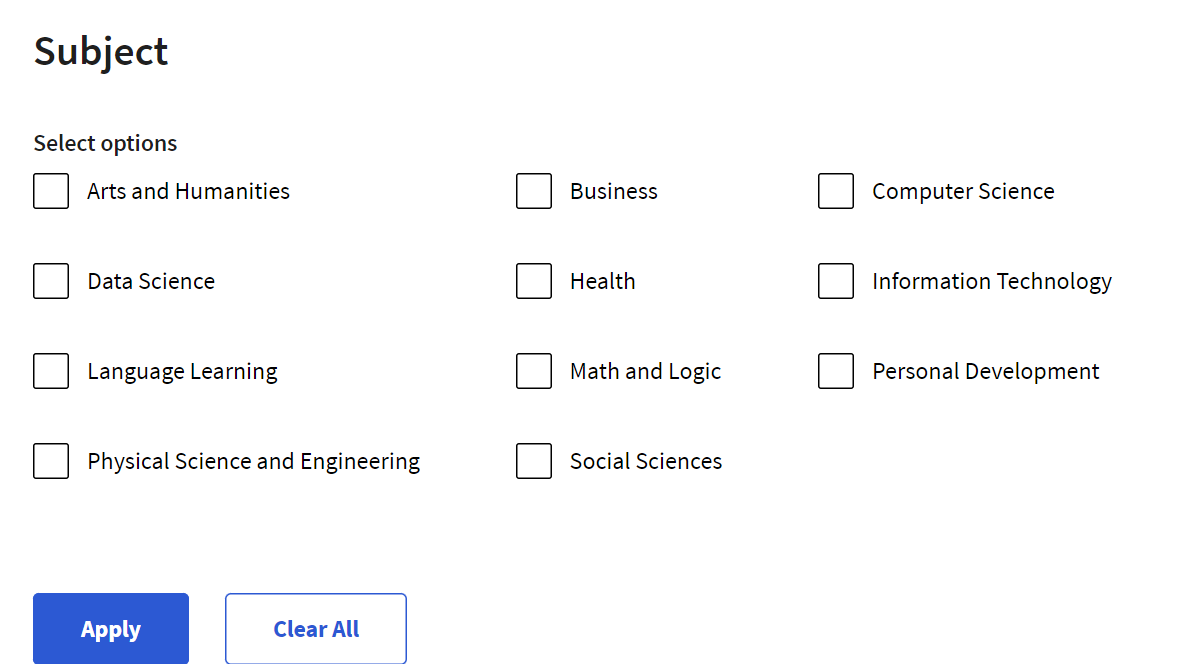 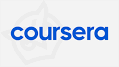 X
X
www.coursera.org
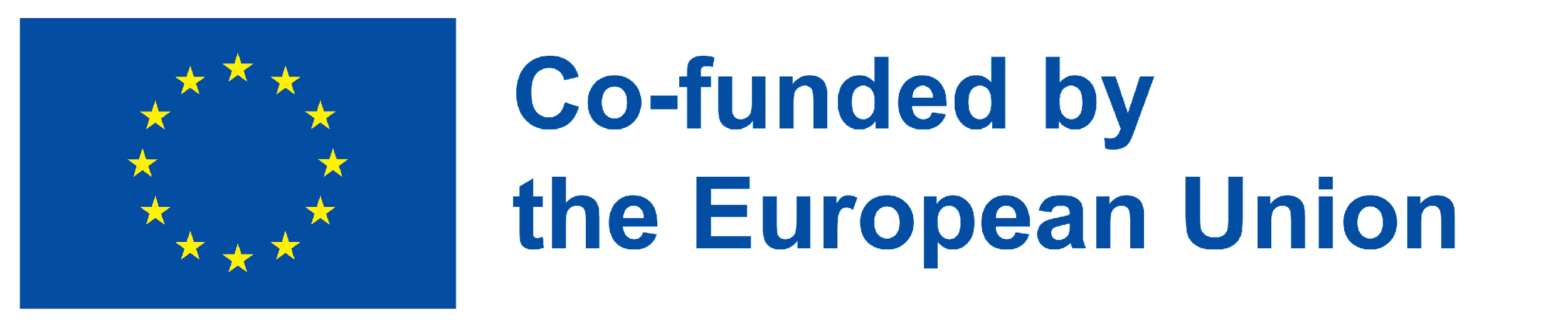 Δραστηριότητα 02. Μέρος 1
Αξιοποίηση ορισμένων πλατφορμών/πόρων ηλεκτρονικής εκπαίδευσης
5. Διαλέξτε ένα μάθημα
Εξερευνήστε!
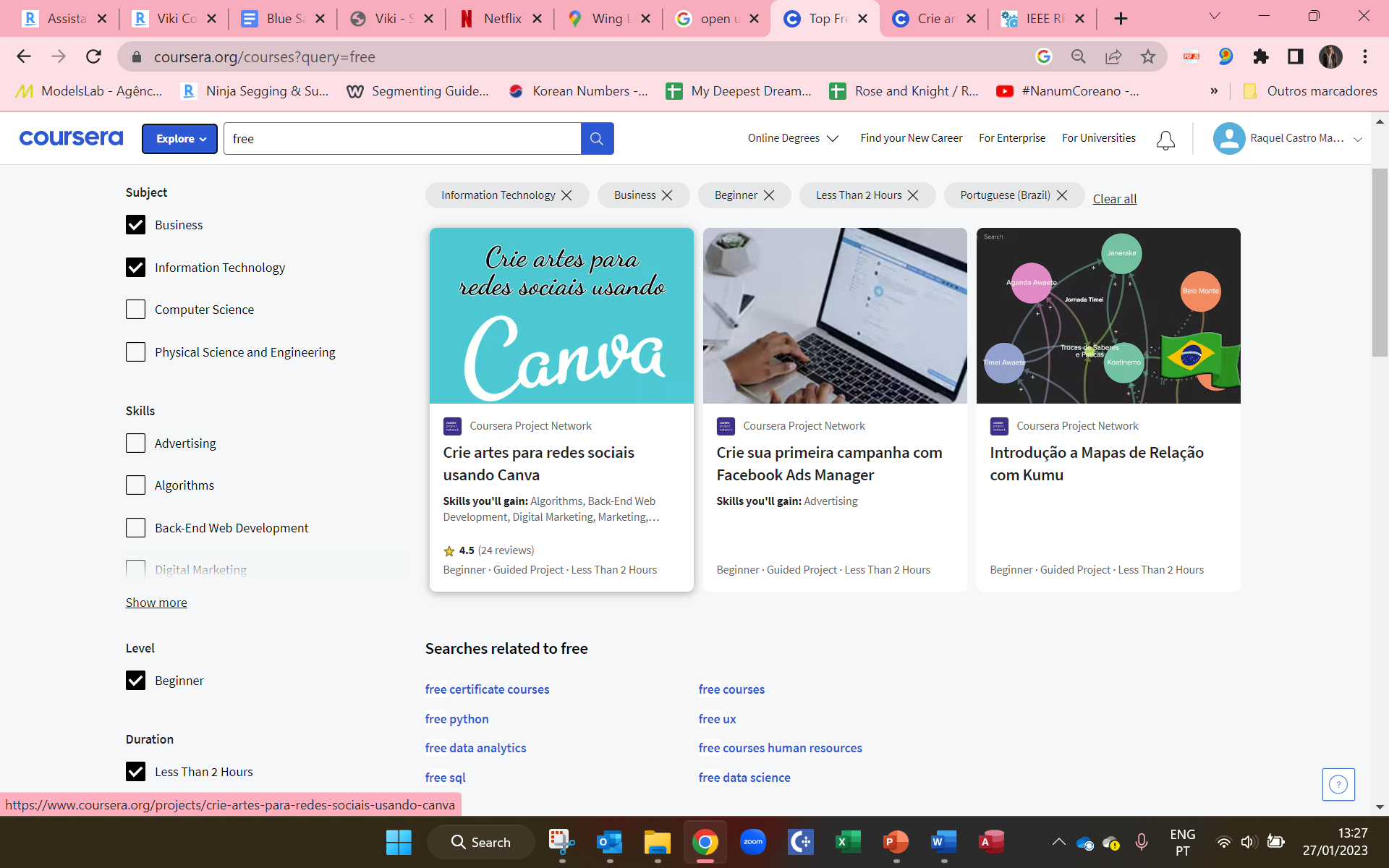 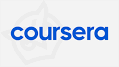 www.coursera.org
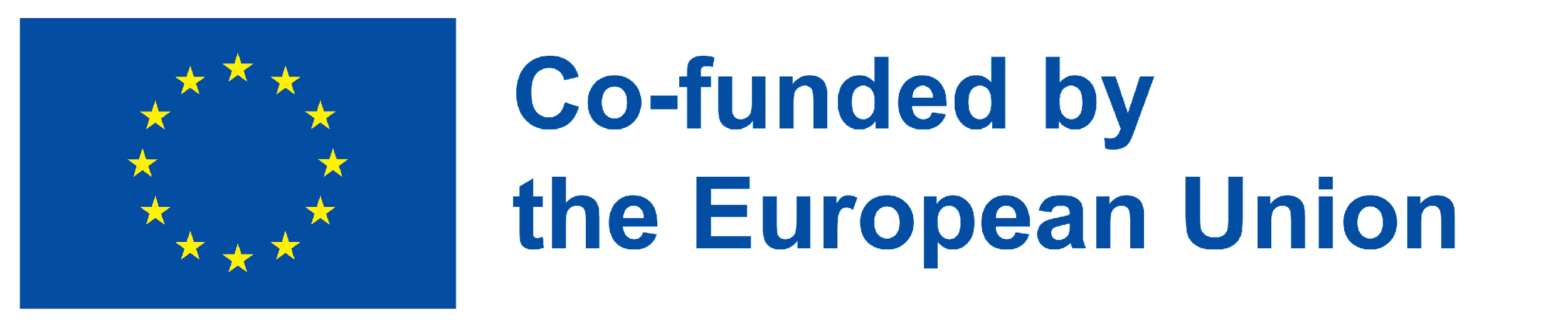 Δραστηριότητα 02. Μέρος 1
Αξιοποίηση ορισμένων πλατφορμών/πόρων ηλεκτρονικής εκπαίδευσης
6. Είστε έτοιμοι να εγγραφείτε δωρεάν και να αρχίσετε να μαθαίνετε!
Εξερευνήστε!
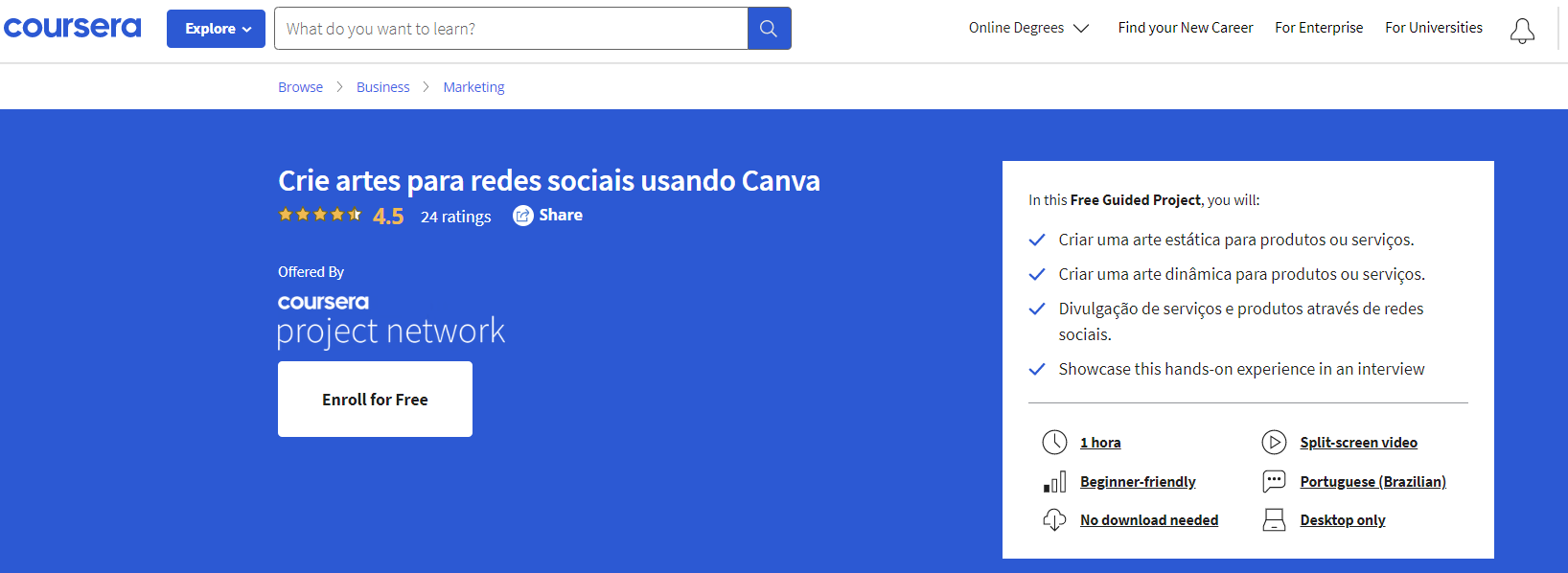 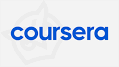 www.coursera.org
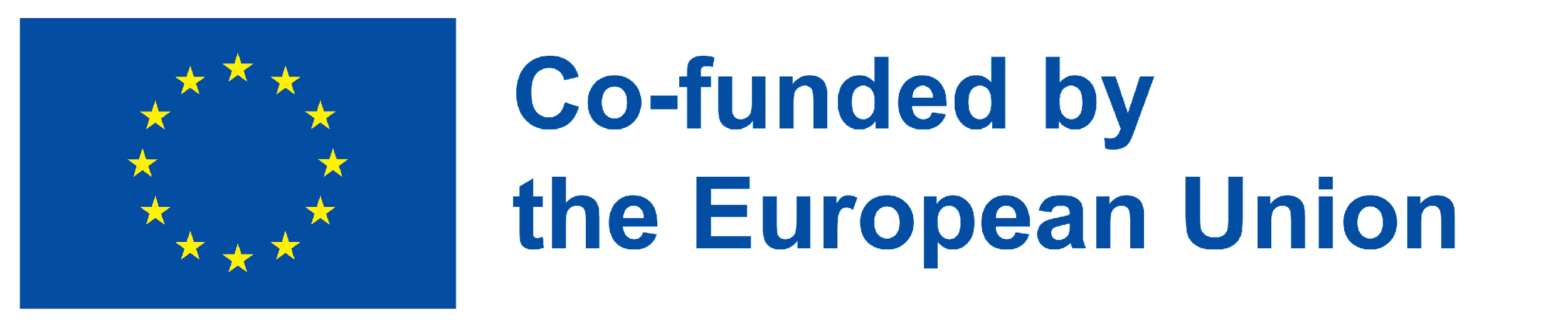 Δραστηριότητα 02. Μέρος 2
Αξιοποίηση ορισμένων πλατφορμών/πόρων ηλεκτρονικής εκπαίδευσης
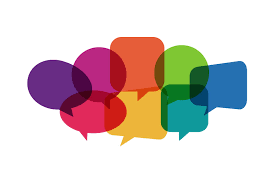 Συζήτηση, στην οποία κάθε συμμετέχων θα μπορούσε να μιλήσει για την εμπειρία του.
Η συζήτηση θα μιλούσε για το ποιες ήταν οι μεγαλύτερες δυσκολίες που βρήκε το κοινό κατά την αναζήτηση ενός διαδικτυακού μαθήματος  ή ποια θεωρούσε ότι ήταν τα πιο θετικά σημεία των πλατφορμών.
Χρησιμοποιήστε διαδικτυακούς πίνακες για να μοιραστείτε ιδέες!
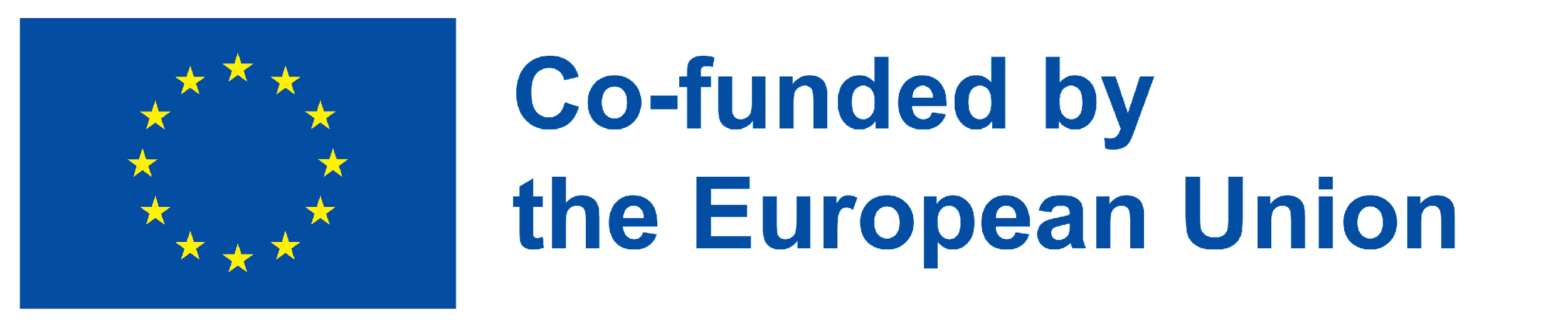 Δραστηριότητα 02. Μέρος 3
Αξιοποίηση ορισμένων πλατφορμών/πόρων ηλεκτρονικής εκπαίδευσης
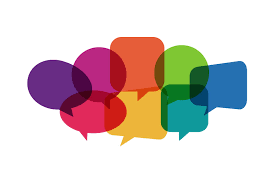 Αναφέρετε 3 διαδικτυακά μαθήματα που θα θέλατε να παρακολουθήσετε στο μέλλον.
Χρησιμοποιήστε διαδικτυακούς πίνακες για να μοιραστείτε ιδέες!
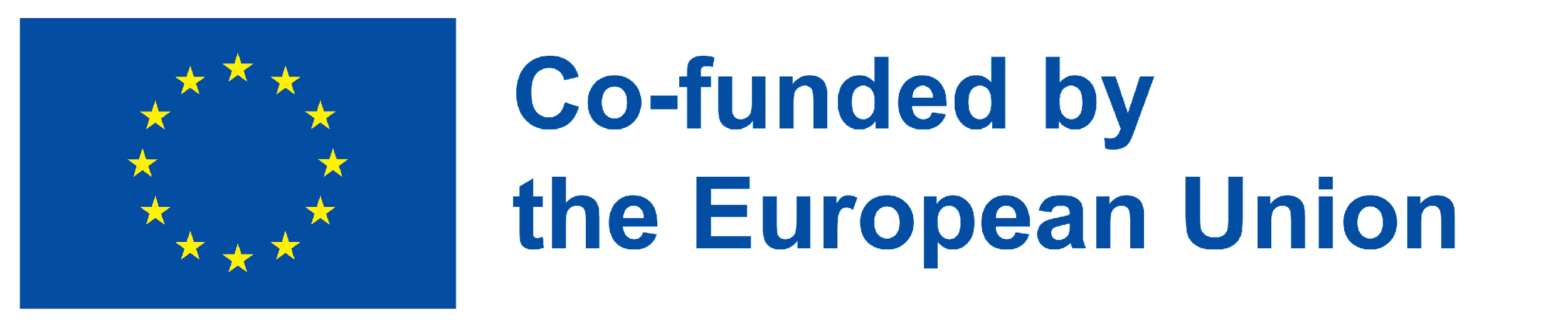 Project No: 2021-1-DE02-KA220-VET-000030542
Thank you!
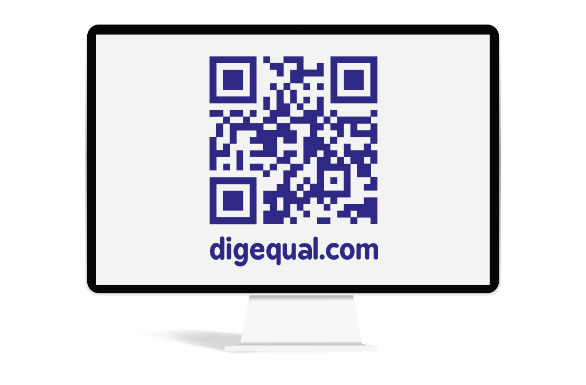 Follow us on Facebook!
https://www.facebook.com/digequalproject
Funded by the European Union. Views and opinions expressed are however those of the author(s) only and do not necessarily reflect those of the European Union or the European Education and Culture Executive Agency (EACEA). Neither the European Union nor EACEA can be held responsible for them
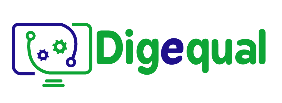 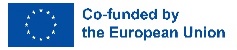 Project No: 2021-1-IT02-KA220-ADU-000035139
Δραστηριότητες Ηλεκτρονικής Εκπαίδευσης
Δραστηριότητα 3
Χρηματοδοτείται από την Ευρωπαϊκή Ένωση. Ωστόσο, οι απόψεις και οι γνώμες που εκφράζονται είναι αποκλειστικά του/των συγγραφέα/ων και δεν αντανακλούν κατ' ανάγκη τις απόψεις και τις γνώμες της Ευρωπαϊκής Ένωσης ή του Ευρωπαϊκού Εκτελεστικού Οργανισμού Εκπαίδευσης και Πολιτισμού (EACEA). Ούτε η Ευρωπαϊκή Ένωση ούτε ο EACEA μπορούν να θεωρηθούν υπεύθυνοι γι' αυτές.
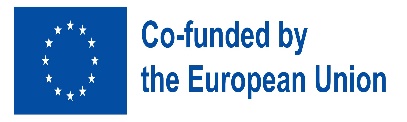 Αναπτύχθηκε από Universidade de Aveiro   |     Ιανουάριος, 2023
Αρ. έργου: 2021-1-IT02-KA220-ADU-000035139
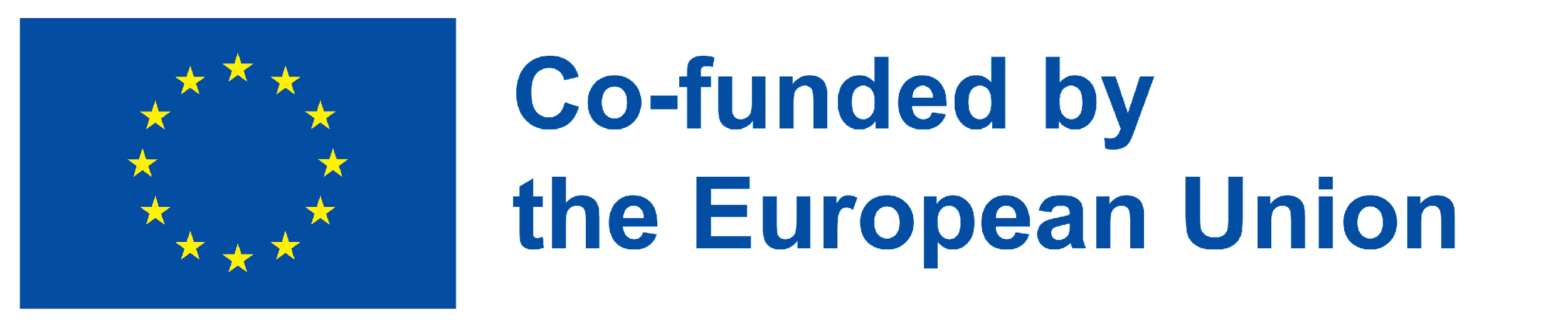 What is E-education?
Tι είναι η ηλεκτρονική εκπαίδευση;
e-learning, ηλεκτρονική μάθηση ή εκπαίδευση 
είναι ένα σύστημα εκπαίδευσης που μεταφέρει γνώσεις και ικανότητες που φτάνουν σε πολλούς ανθρώπους, είτε βρίσκονται είτε όχι στον ίδιο χώρο ή χρόνο
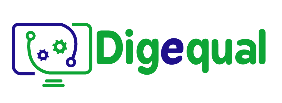 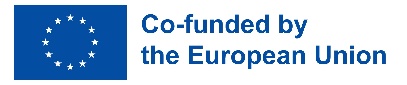 2021-1-IT02-KA220-ADU-000035139
ΔΡΑΣΤΗΡΙΟΤΗΤΑ 03Άμεση ενασχόληση με ένα διαδικτυακό μάθημα
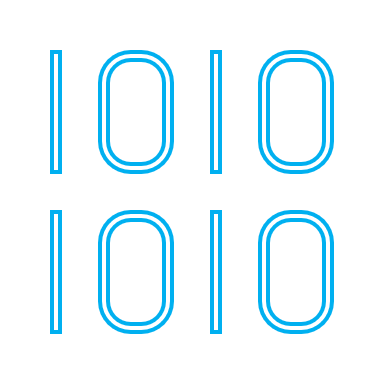 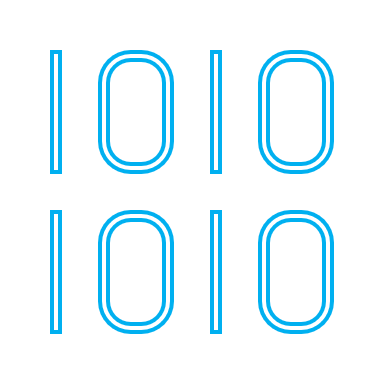 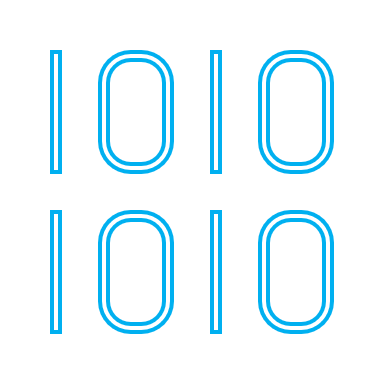 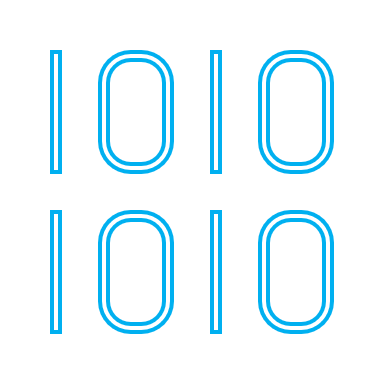 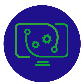 1
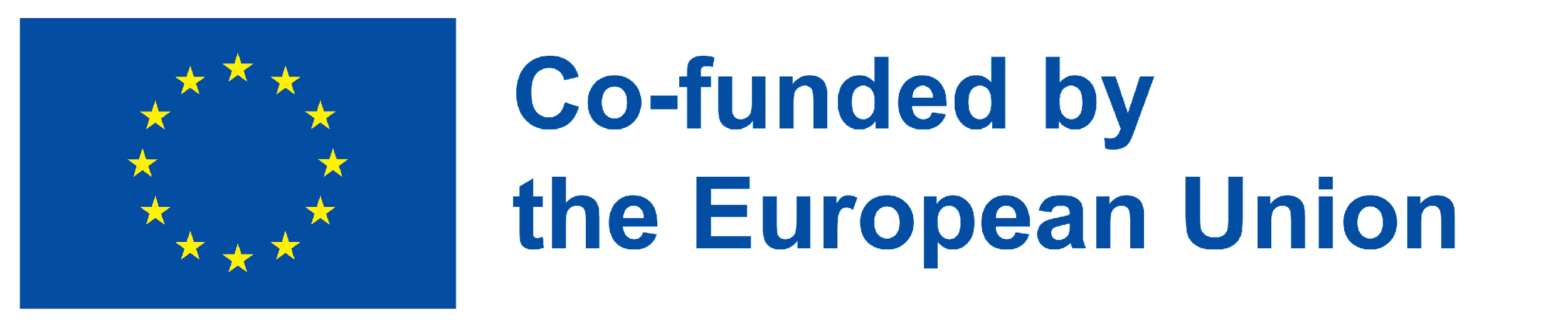 Δραστηριότητα 03
Άμεση ενασχόληση με ένα διαδικτυακό μάθημα
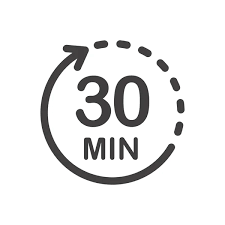 60
ΔΡΑΣΤΗΡΙΟΤΗΤΑ 
ΠΕΡΙΓΡΑΜΜΑ
Μάθετε πώς να χρησιμοποιείτε και να αξιοποιείτε όλο το μαθησιακό υλικό που διατίθεται από τα διαδικτυακά μαθήματα  
Απόκτηση δεξιοτήτων που παρέχονται από τις παρεχόμενες πληροφορίες
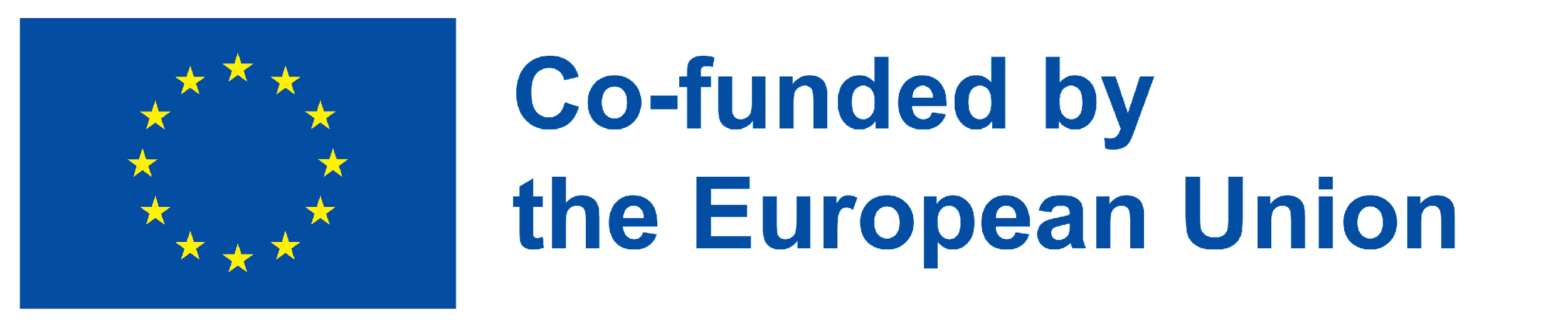 Δραστηριότητα 03. Μέρος 1
Άμεση ενασχόληση με ένα διαδικτυακό μάθημα
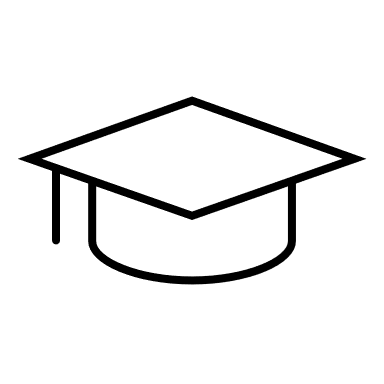 Επιλέξτε μια διαδικτυακή πλατφόρμα όπου διατίθενται διαδικτυακά μαθήματα. Θα πρέπει να αναζητήσετε 3 μαθήματα:
ένα μάθημα που σας μαθαίνει πώς να παίζετε ένα μουσικό όργανο  
ένα μάθημα που σας μαθαίνει μια νέα γλώσσα
ένα μάθημα που σας μαθαίνει πώς να φροντίζετε αρωματικά φυτά
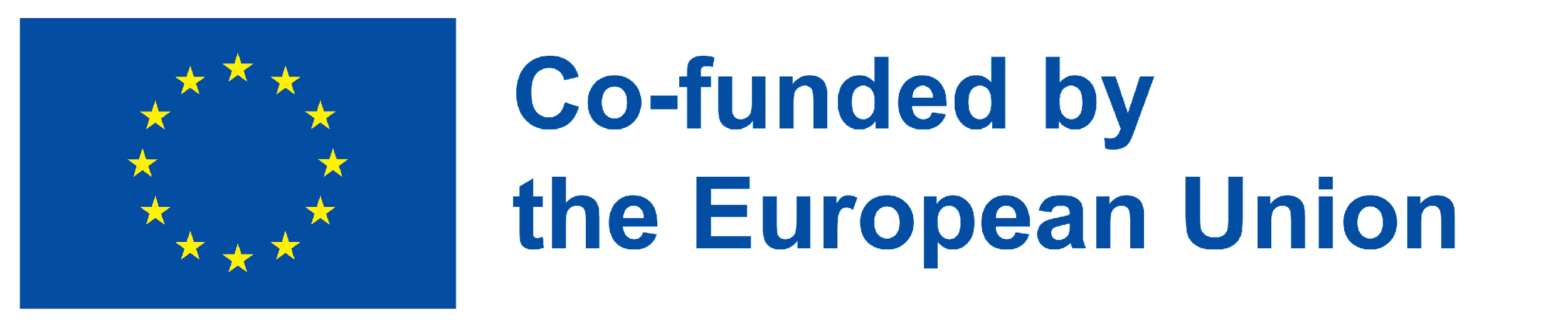 Δραστηριότητα 03
Άμεση ενασχόληση με ένα διαδικτυακό μάθημα
Καταγράψτε τα οφέλη και τα πλεονεκτήματα καθενός από τα μαθήματα που βρήκατε προηγουμένως.
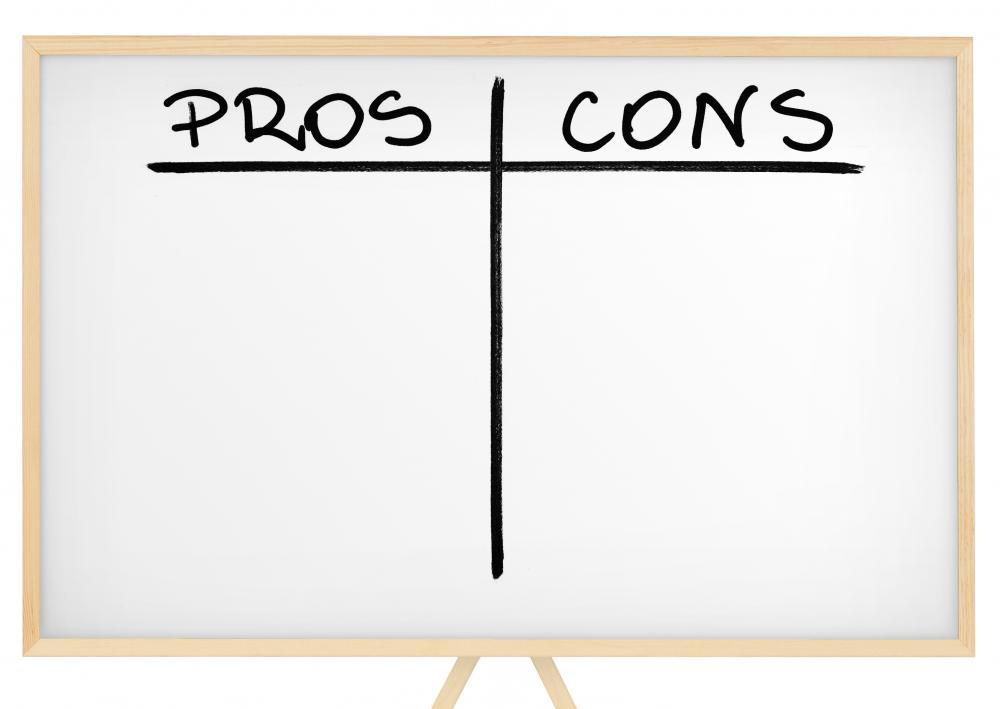 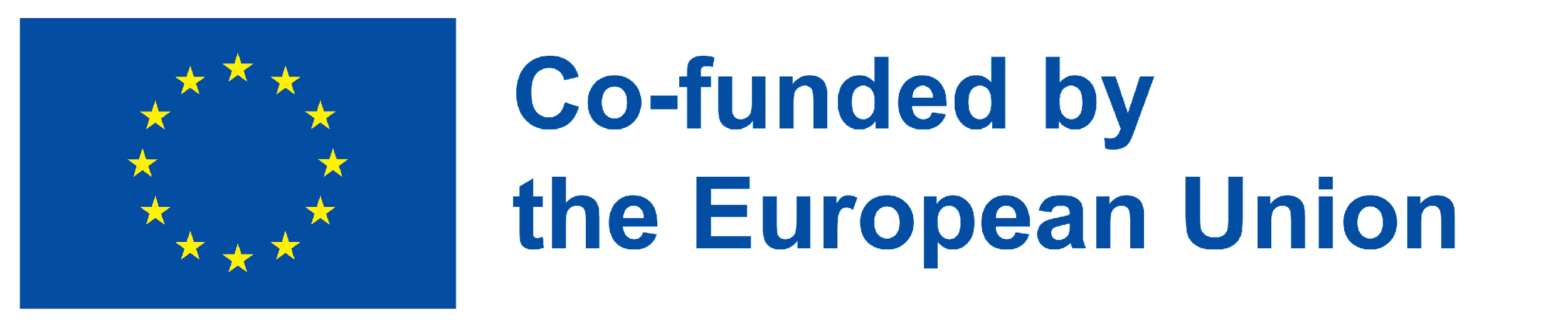 Δραστηριότητα 03. Μέρος 2
Άμεση ενασχόληση με ένα διαδικτυακό μάθημα
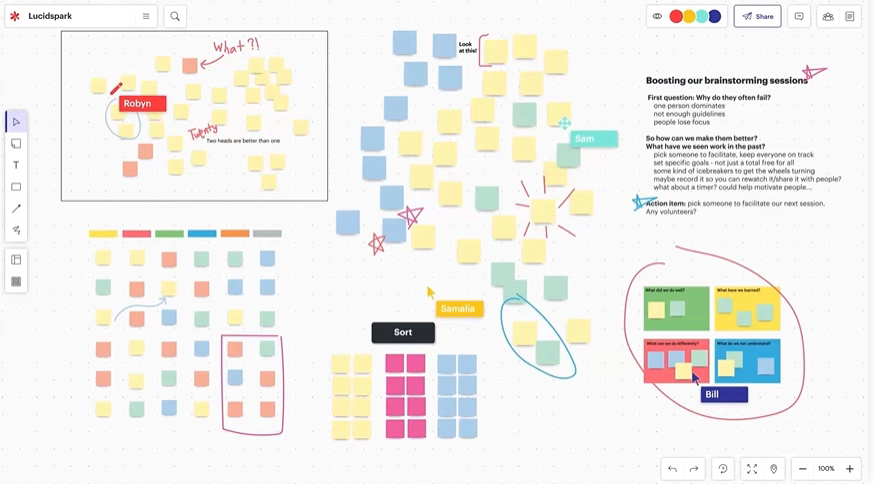 Χρησιμοποιήστε διαδικτυακούς πίνακες για να μοιραστείτε ιδέες!
https://lucidspark.com/
Project No: 2021-1-DE02-KA220-VET-000030542
Thank you!
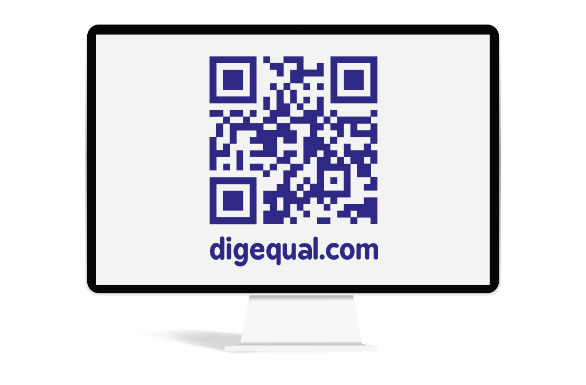 Follow us on Facebook!
https://www.facebook.com/digequalproject
Funded by the European Union. Views and opinions expressed are however those of the author(s) only and do not necessarily reflect those of the European Union or the European Education and Culture Executive Agency (EACEA). Neither the European Union nor EACEA can be held responsible for them
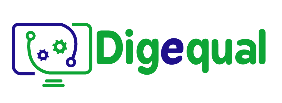 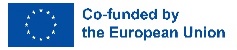 Project No: 2021-1-IT02-KA220-ADU-000035139